Due to the data policy of the COLLAPS collaboration, some presented values that have not been published yet were removed or replaced with placeholder values.
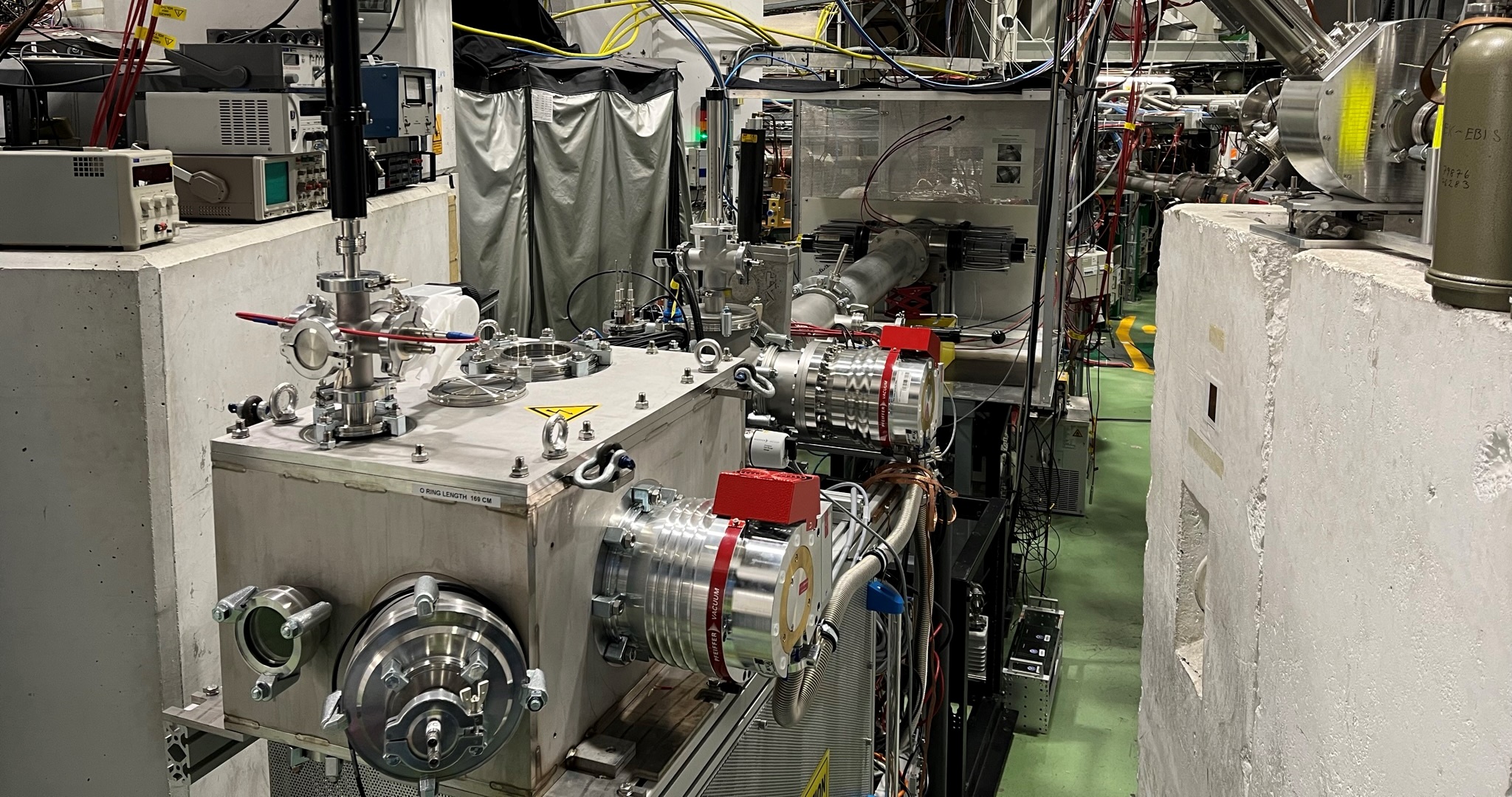 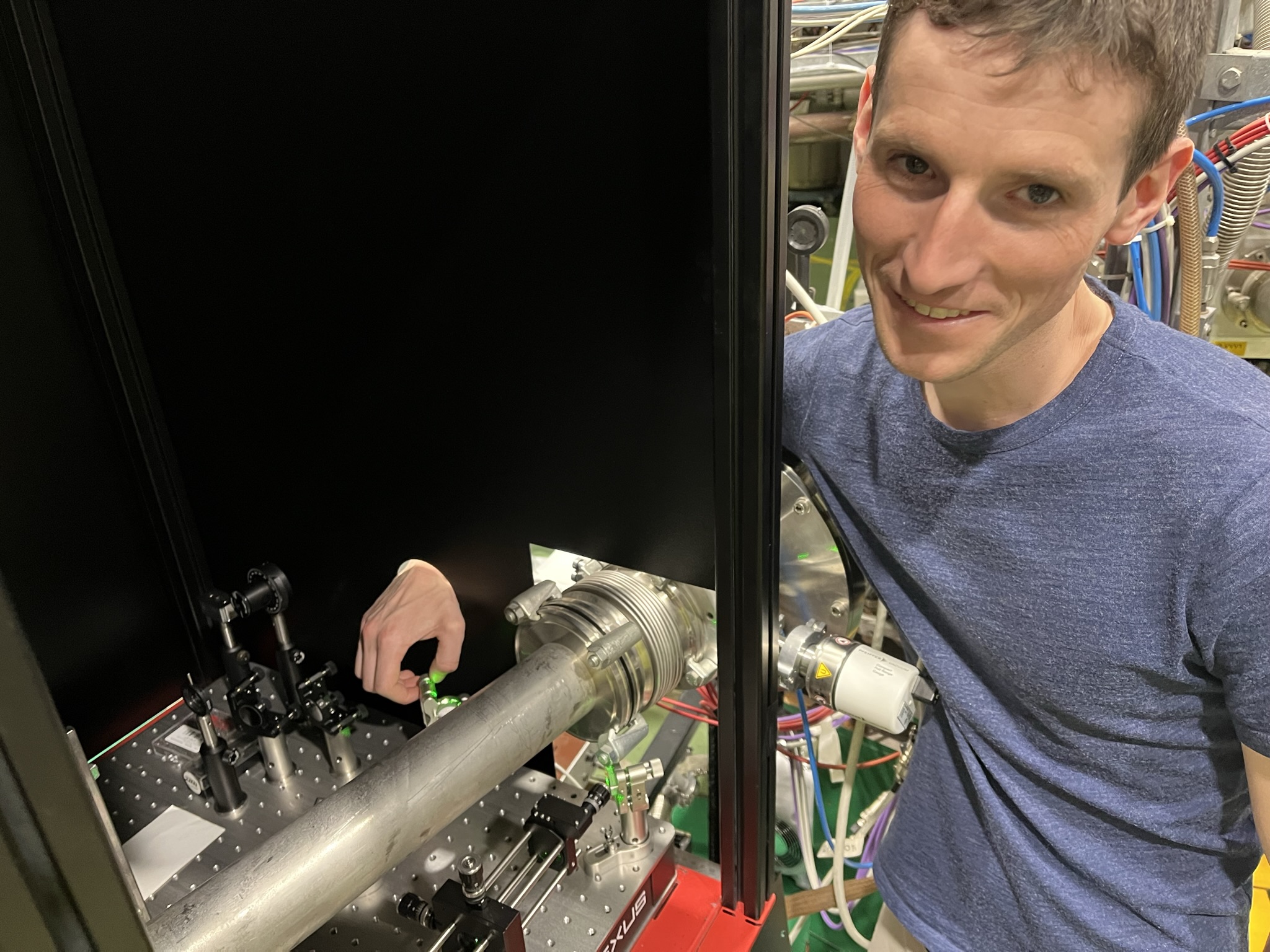 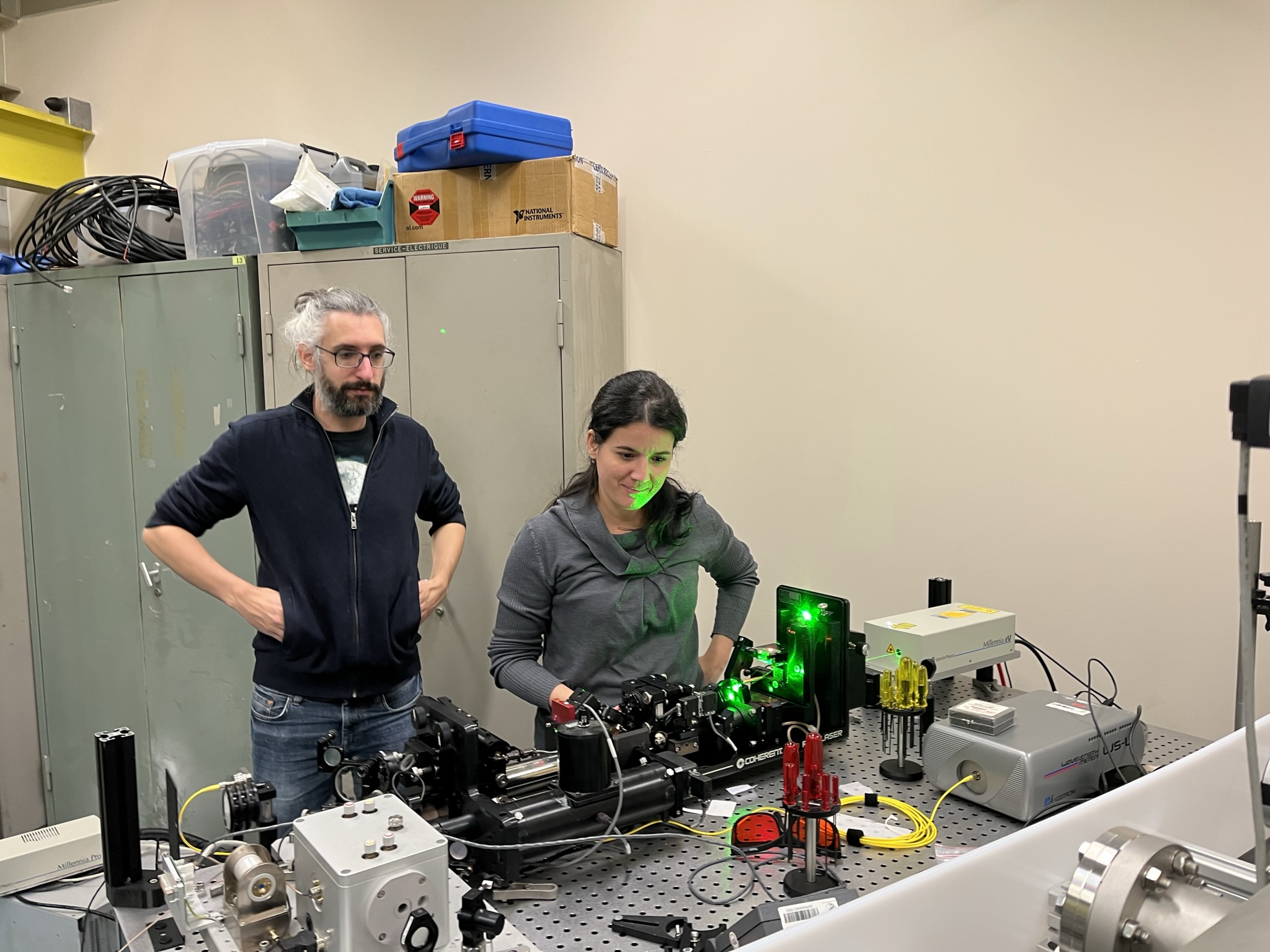 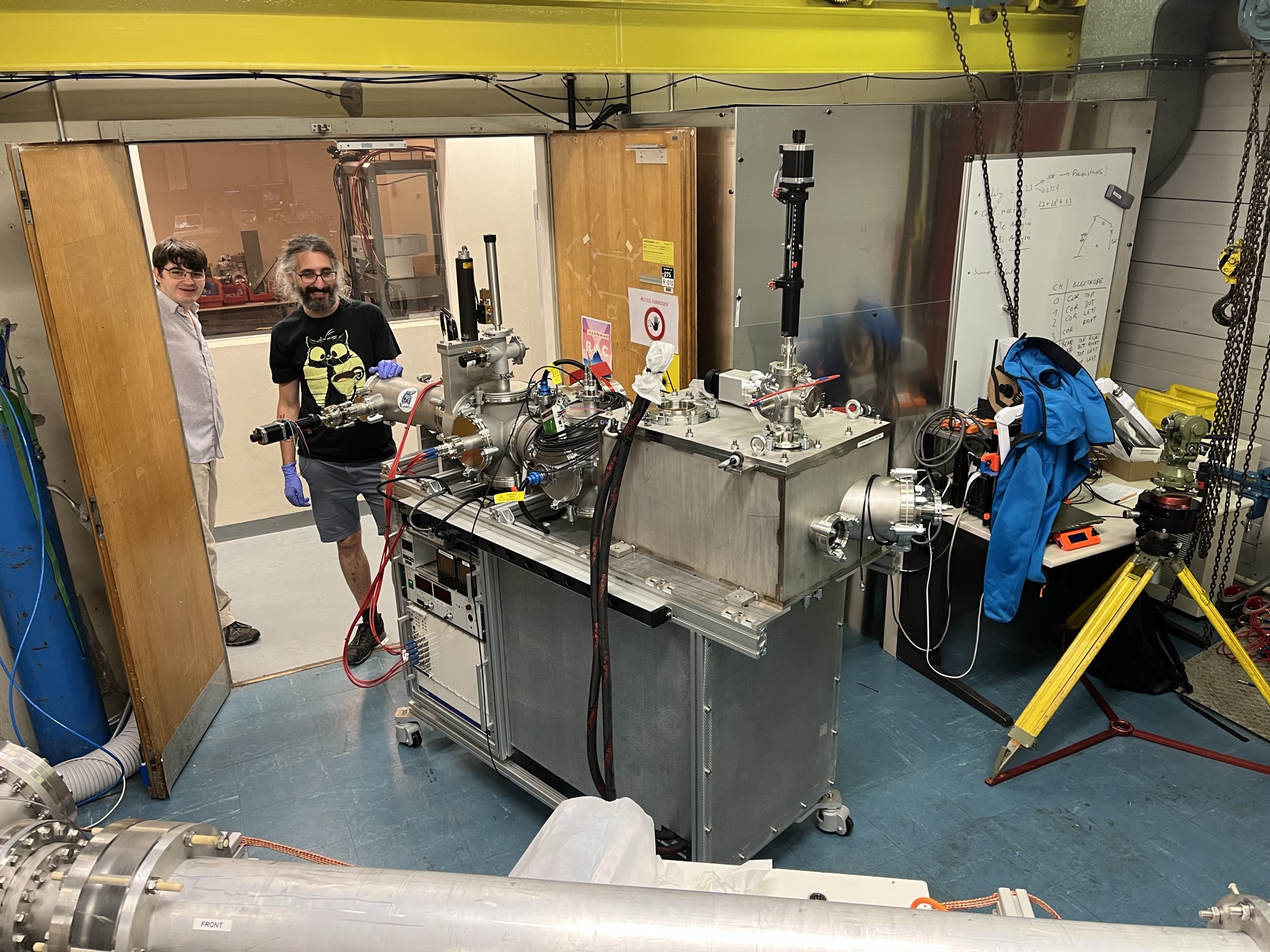 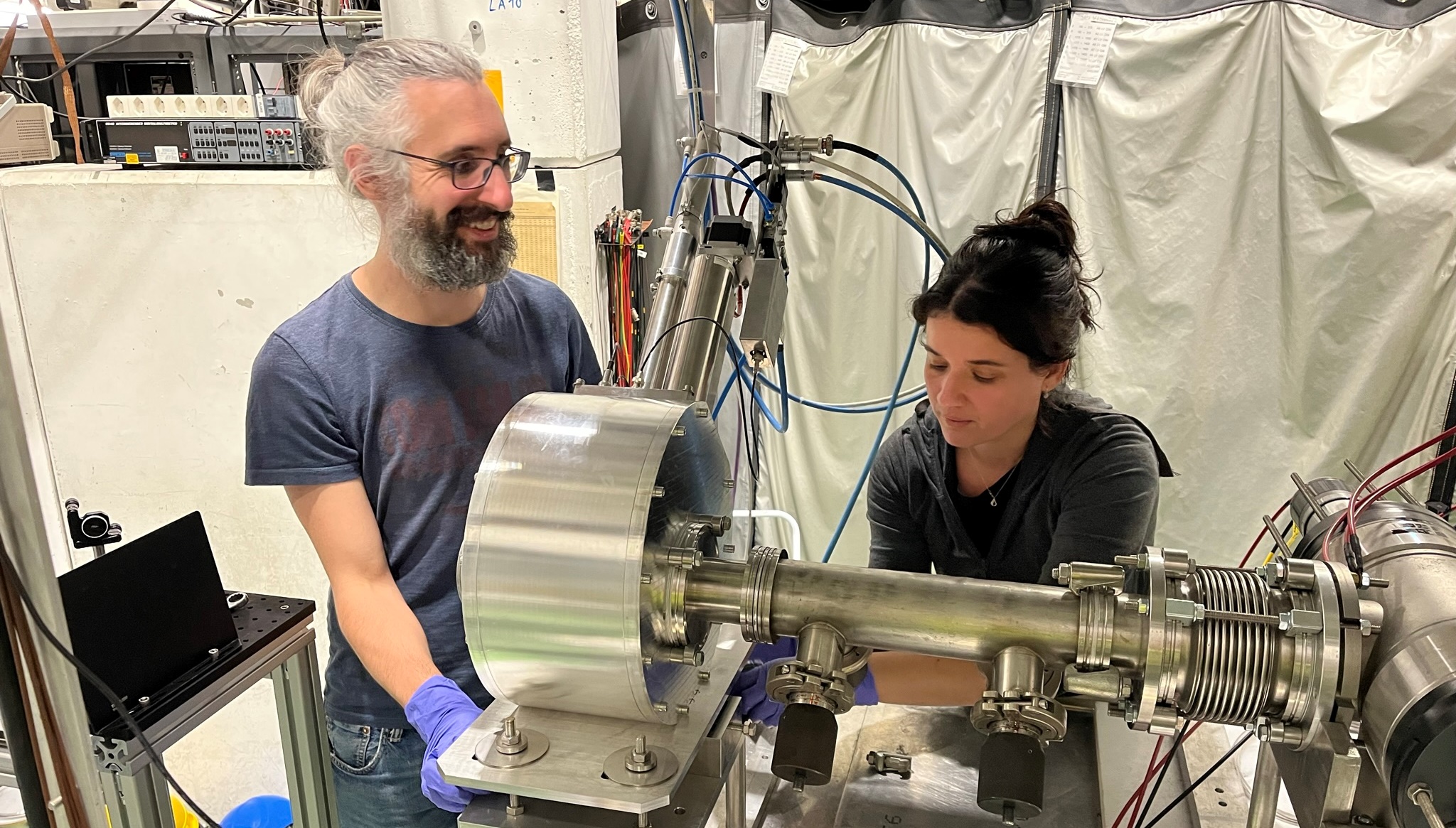 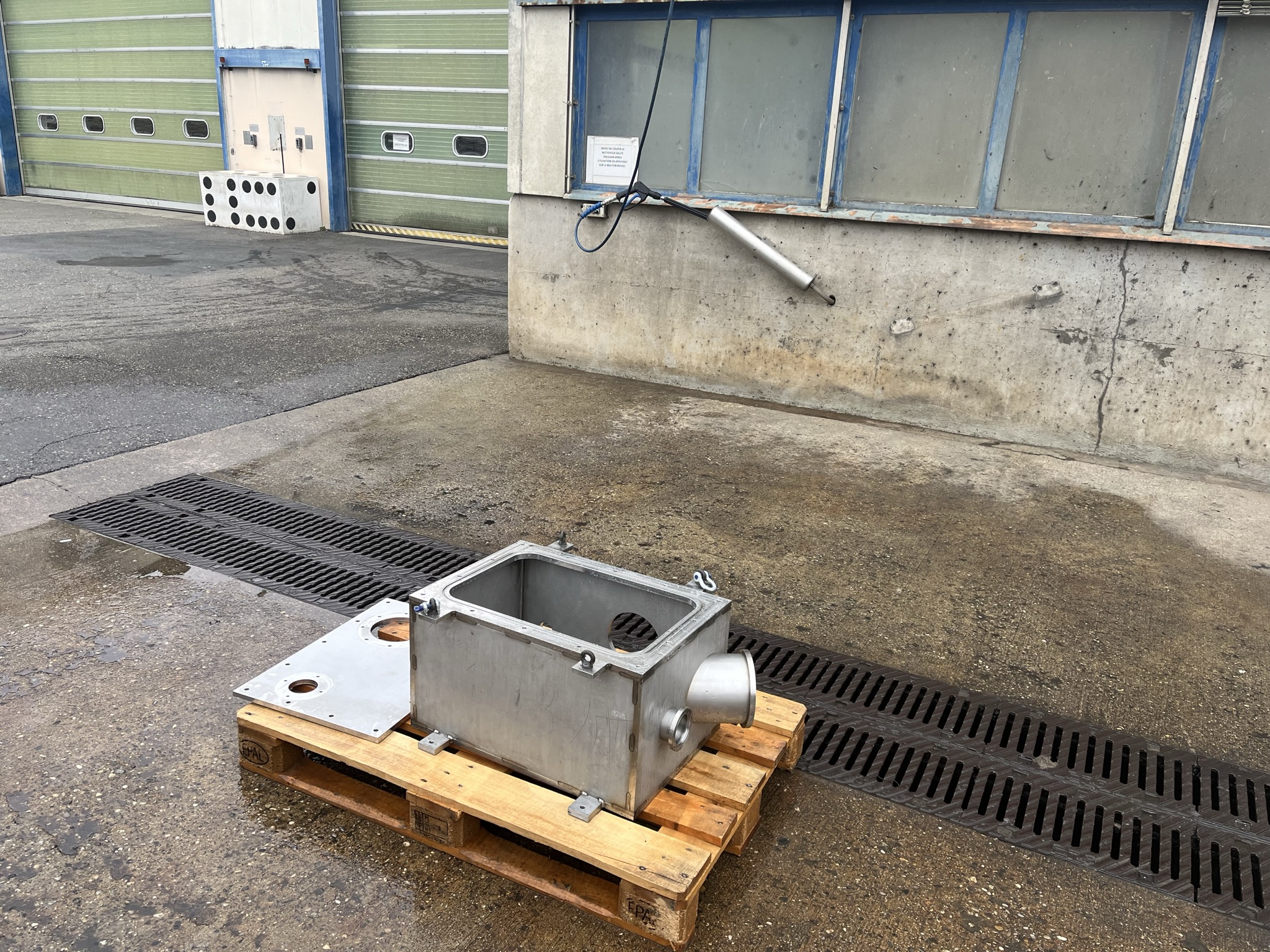 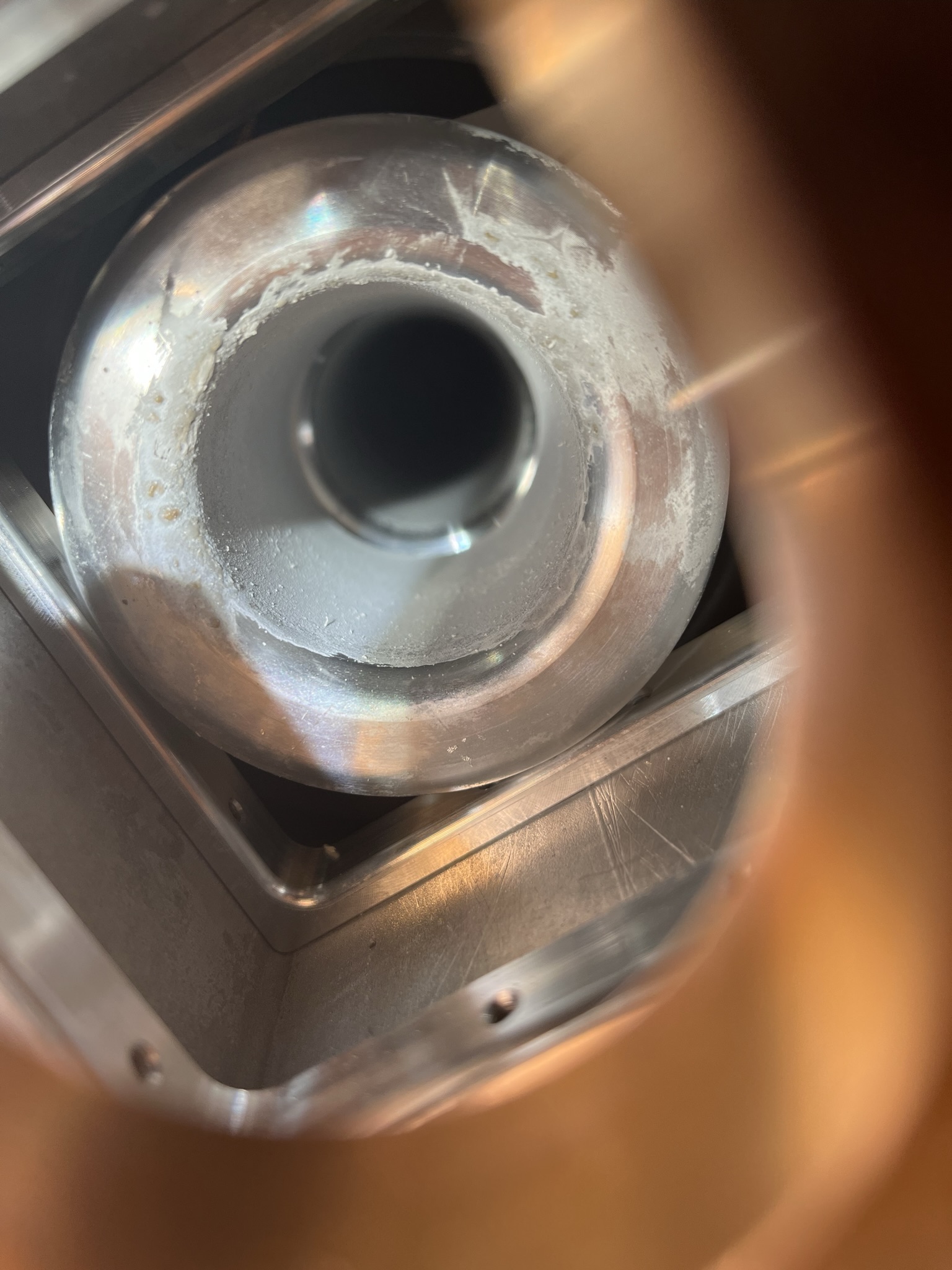 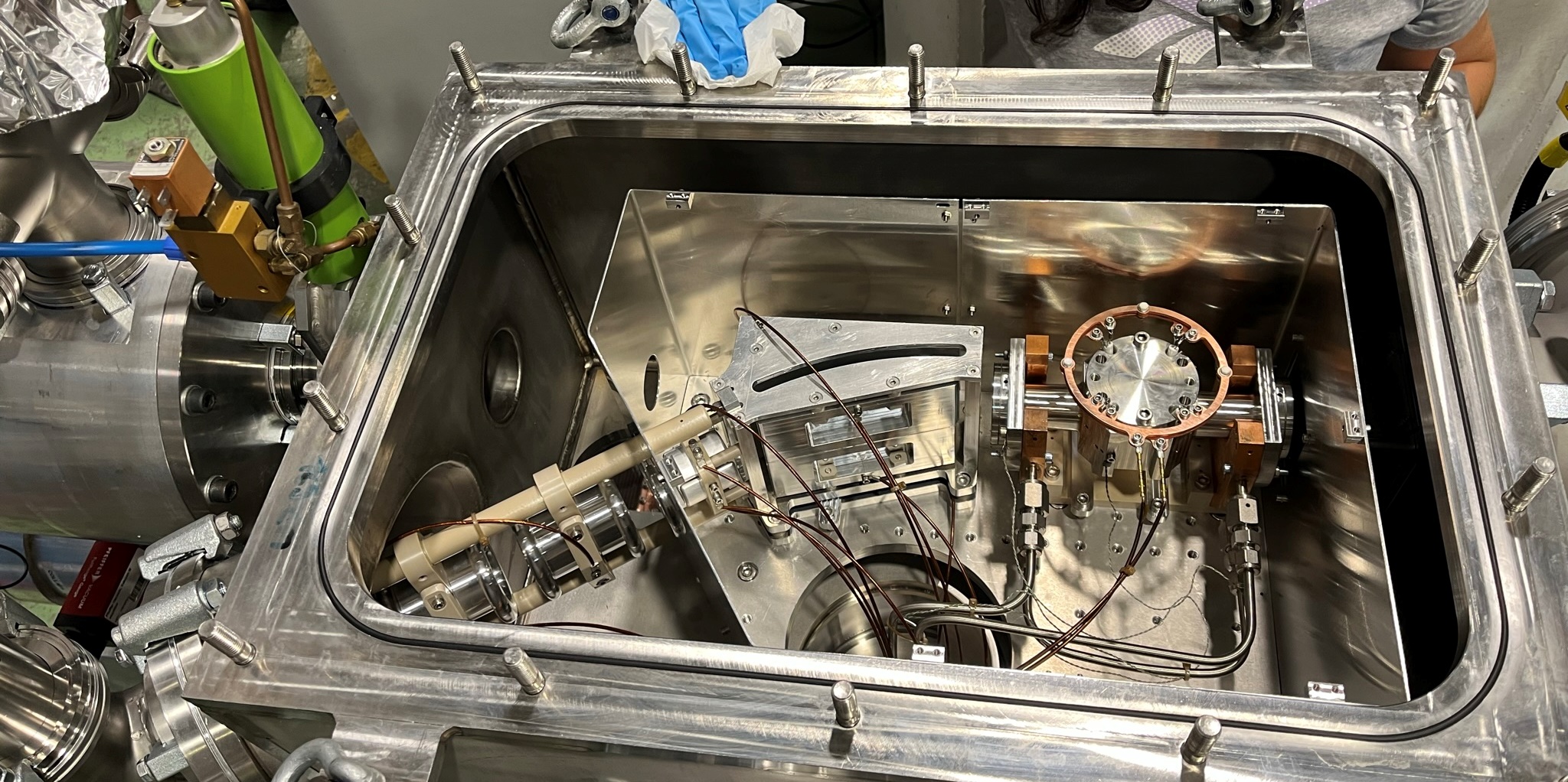 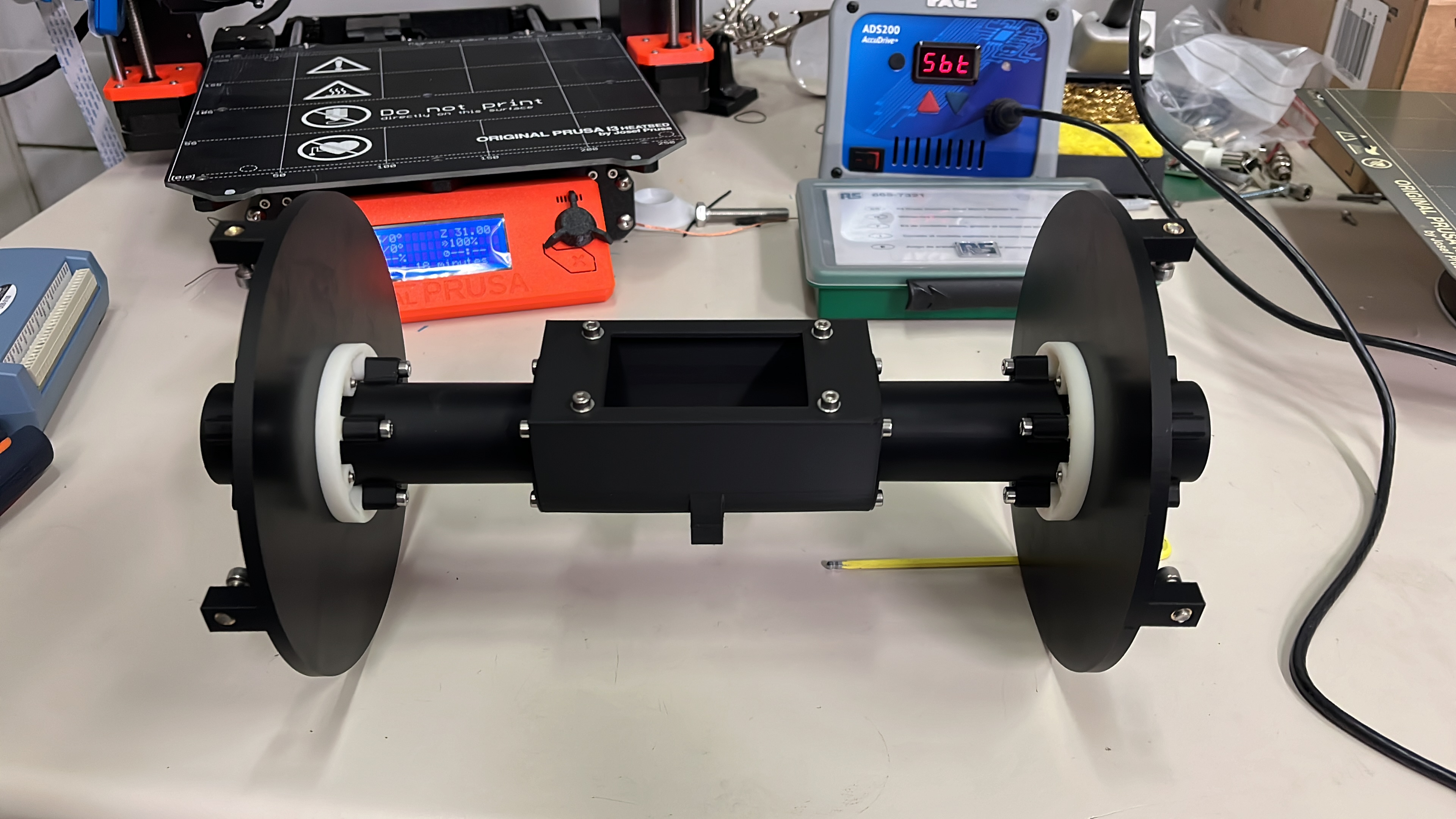 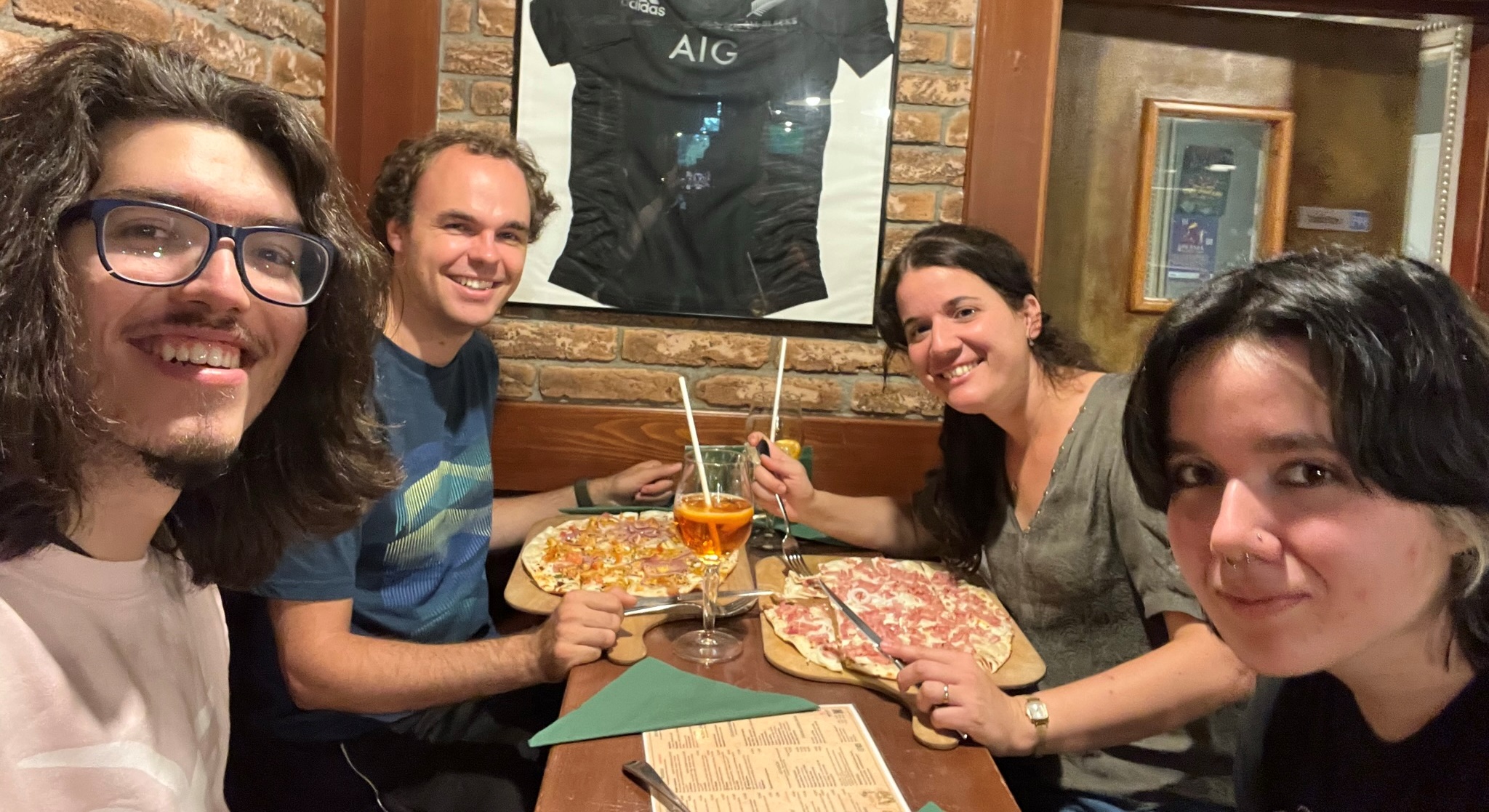 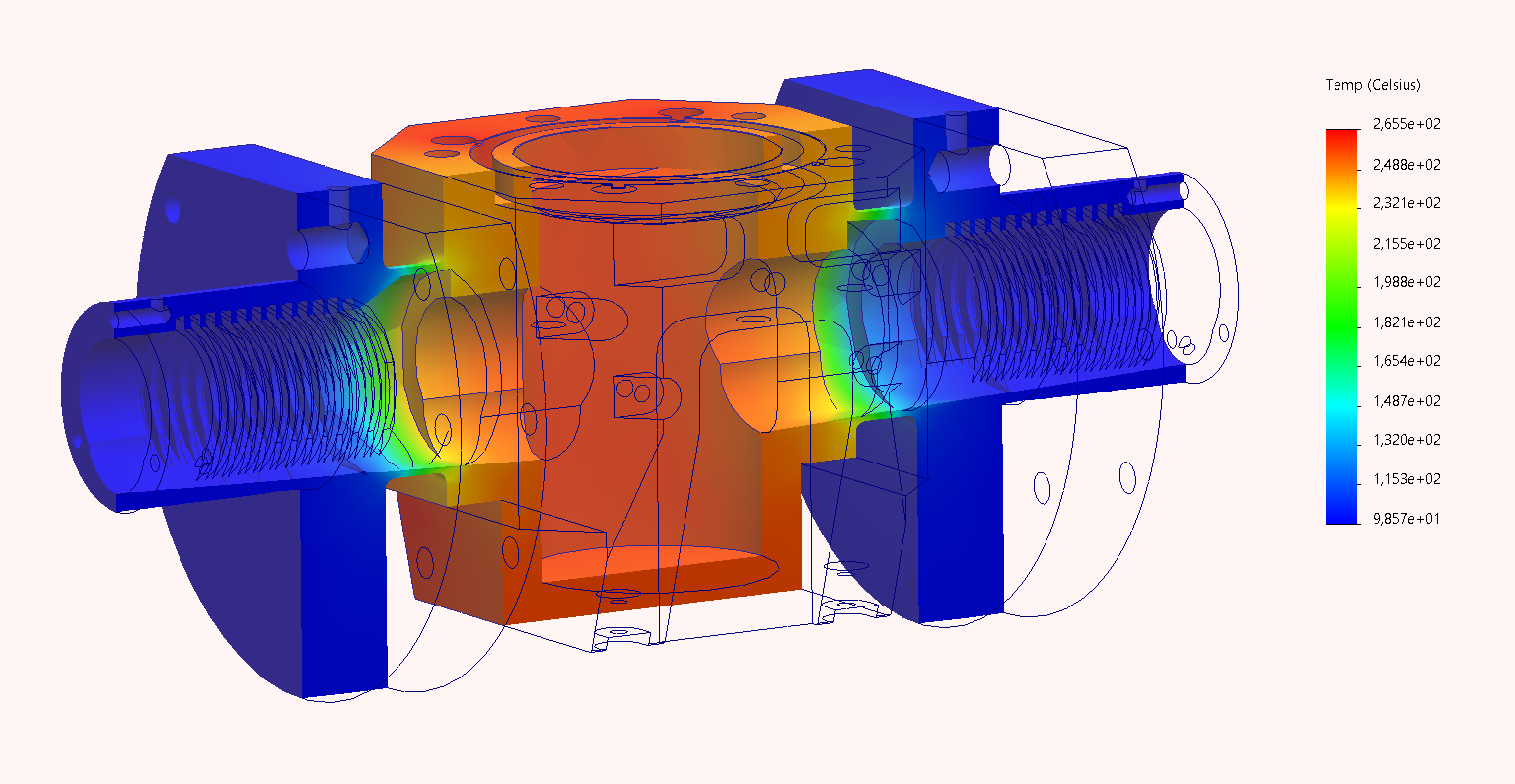 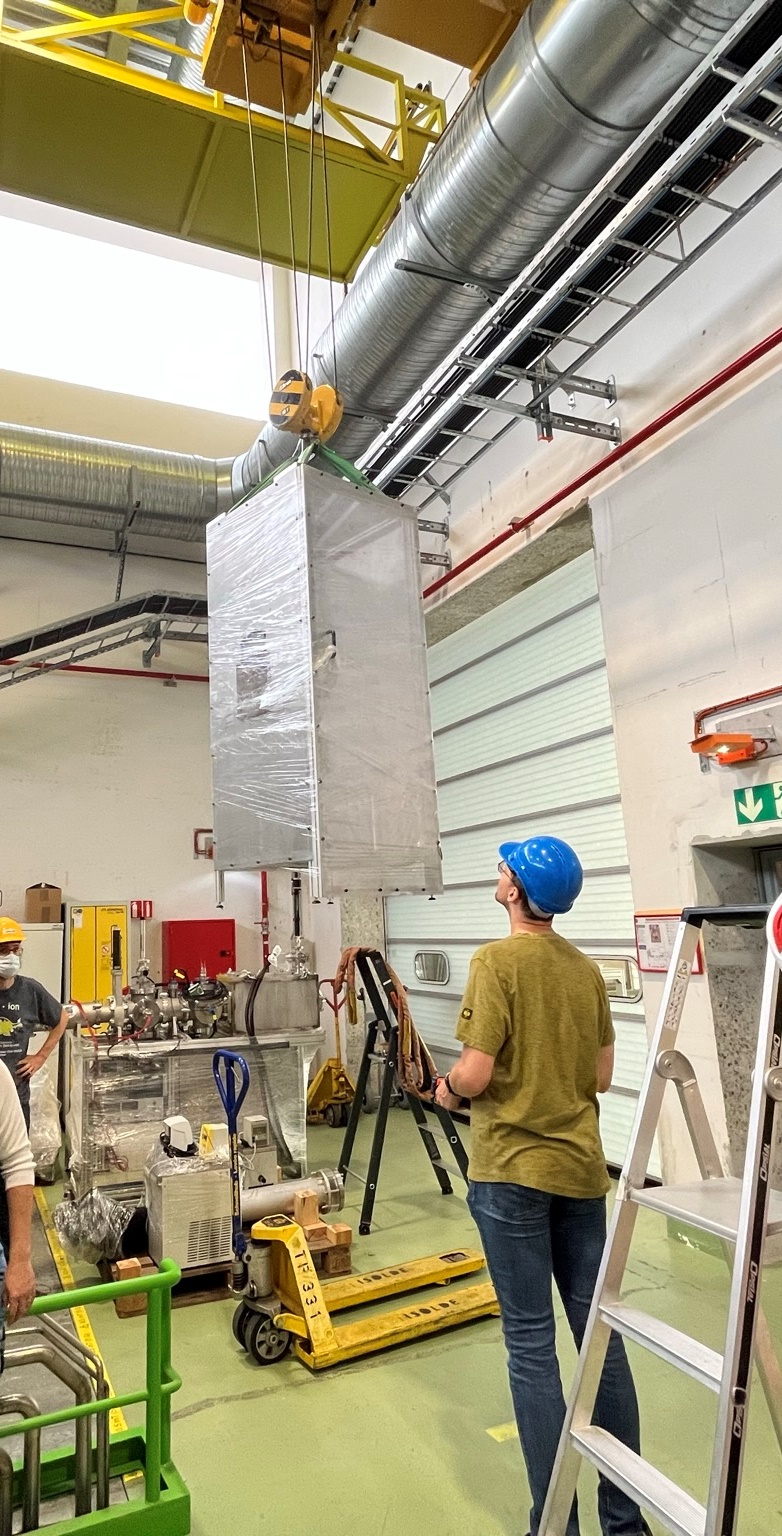 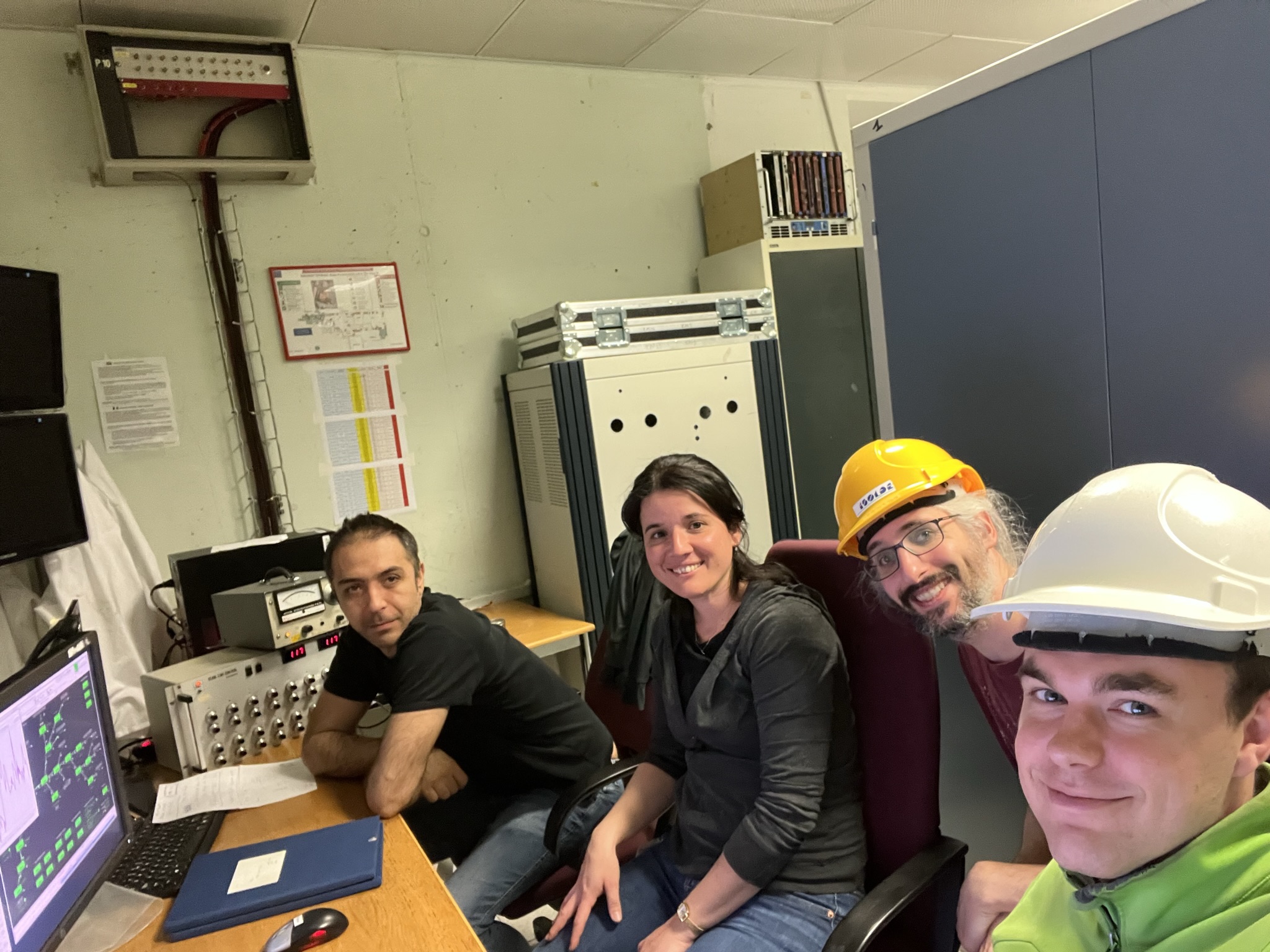 First laser spectroscopy measurements of 53Ca
and the prospects of measuring 54Ca
Tim Lellinger for the COLLAPS collaboration
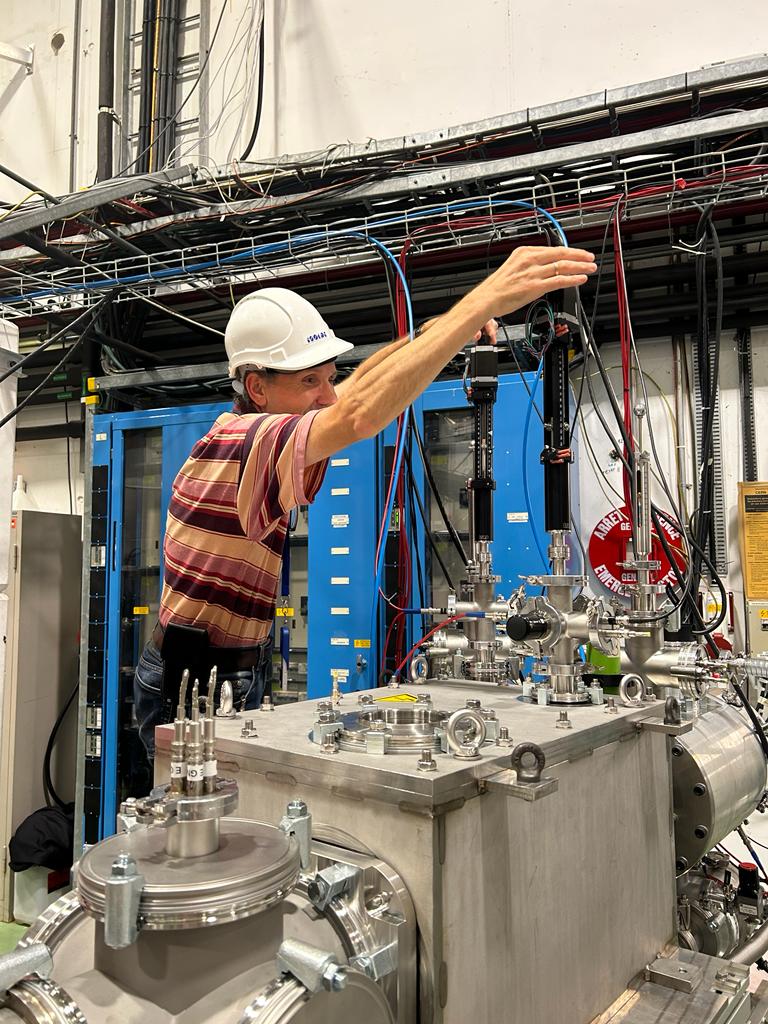 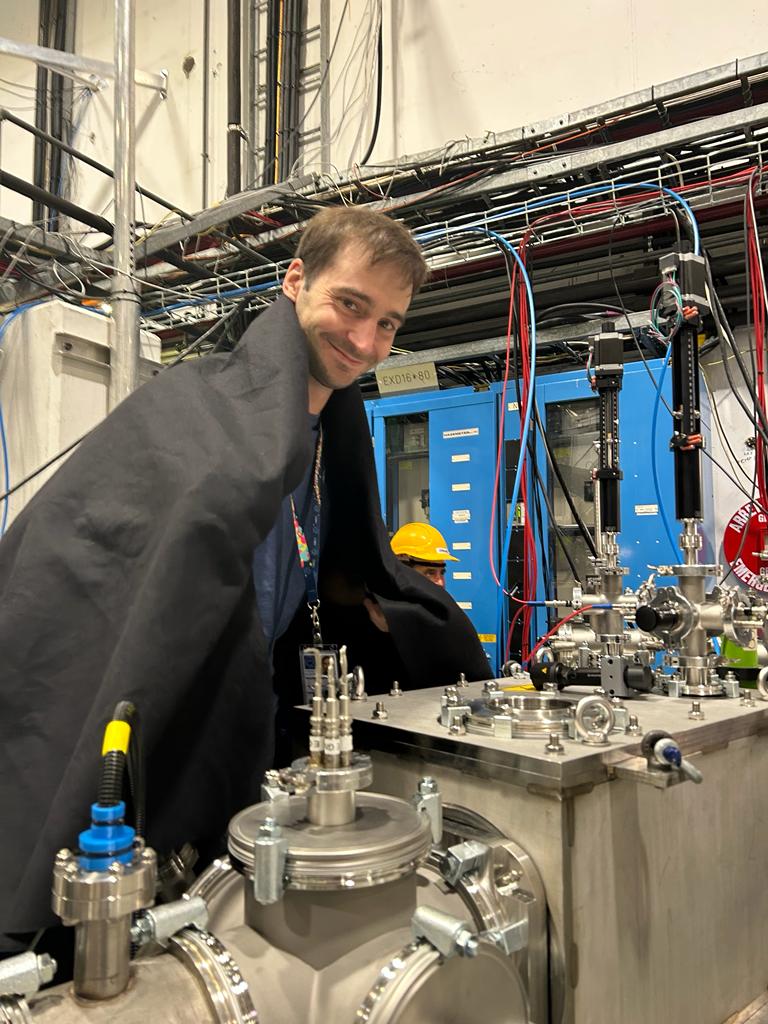 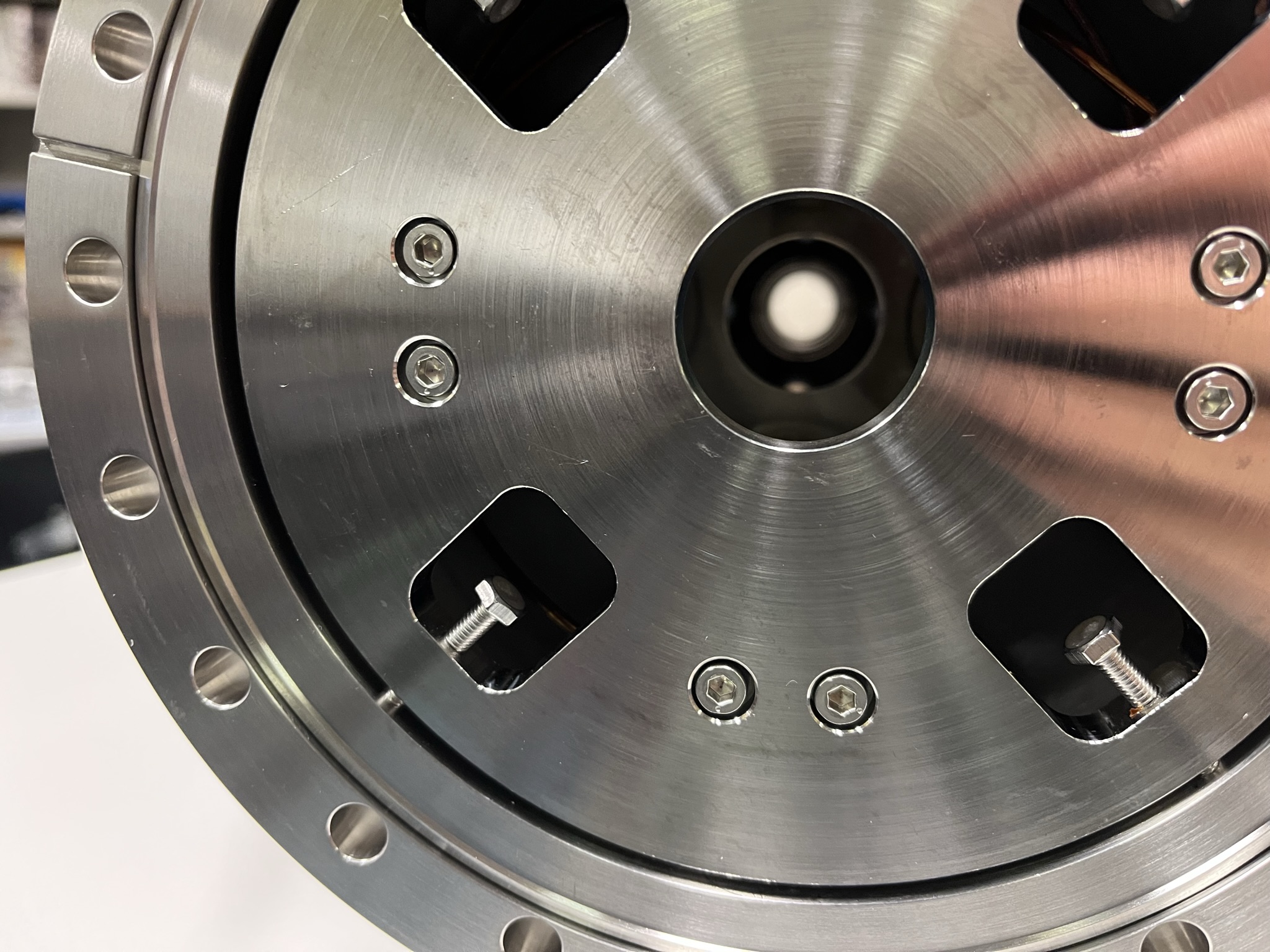 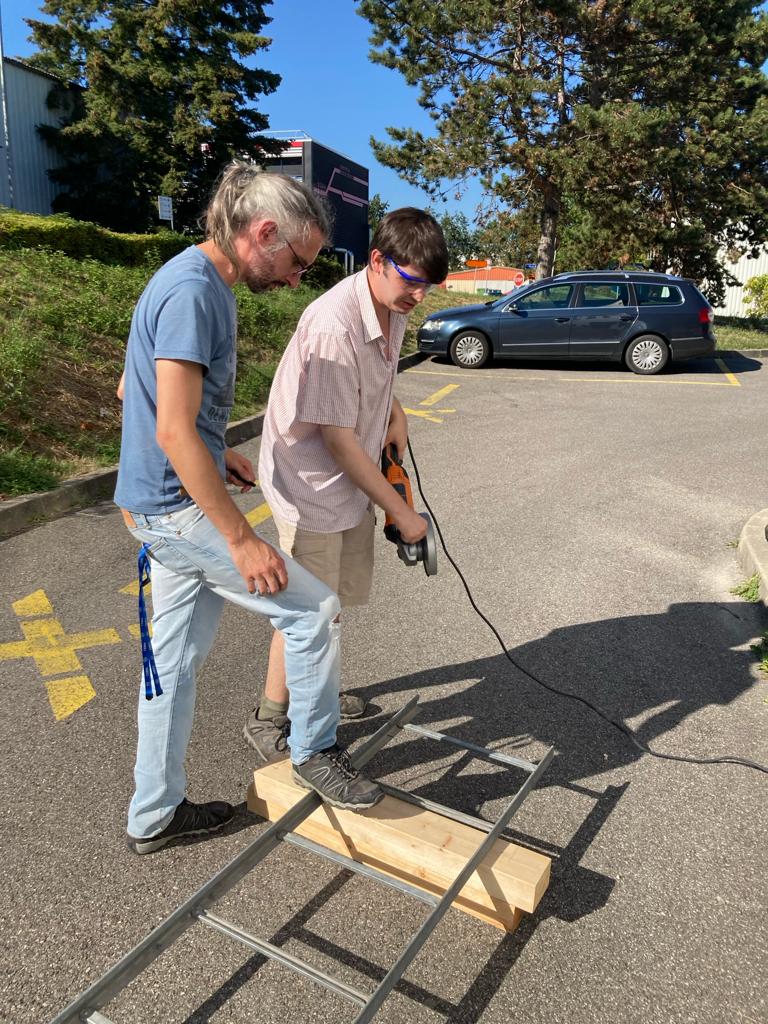 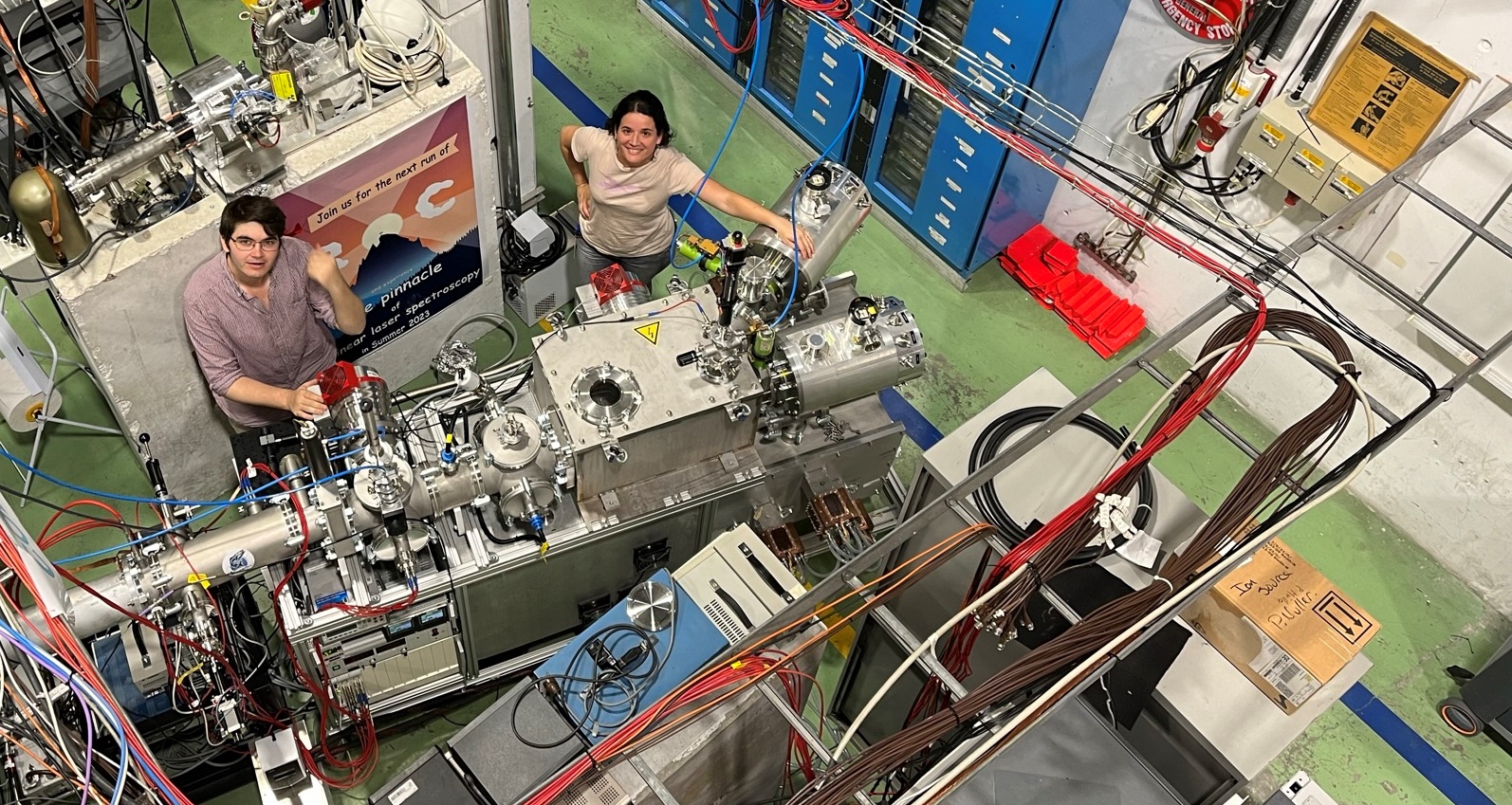 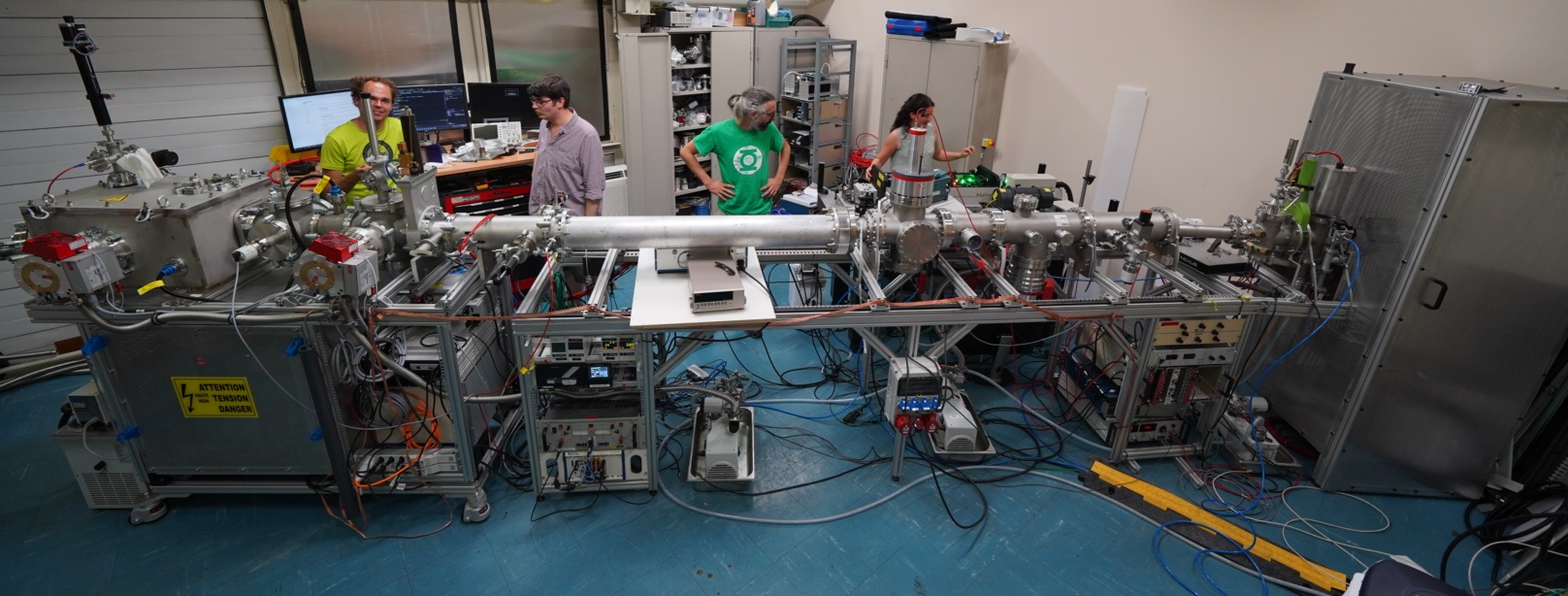 Nuclear observables from laser spectroscopy
(electron)
spin-orbit
hyperfine structure
QED
Bohr
F = 2
hyperfine structure  “nuclear signature”

number of peaks  spin

splitting of the peaks
magnetic dipole moment
electric quadrupole moment
n = 2
F = 1
2p3/2
2p3/2
F = 1
F = 0
2s1/2
2s1/2  2p1/2
F = 1
F = 0
2p1/2
F = 1
fluorescence (a.u.)
n = 1
1s1/2
1s1/2
F = 0
frequency (GHz)
x1000
Nuclear observables from laser spectroscopy
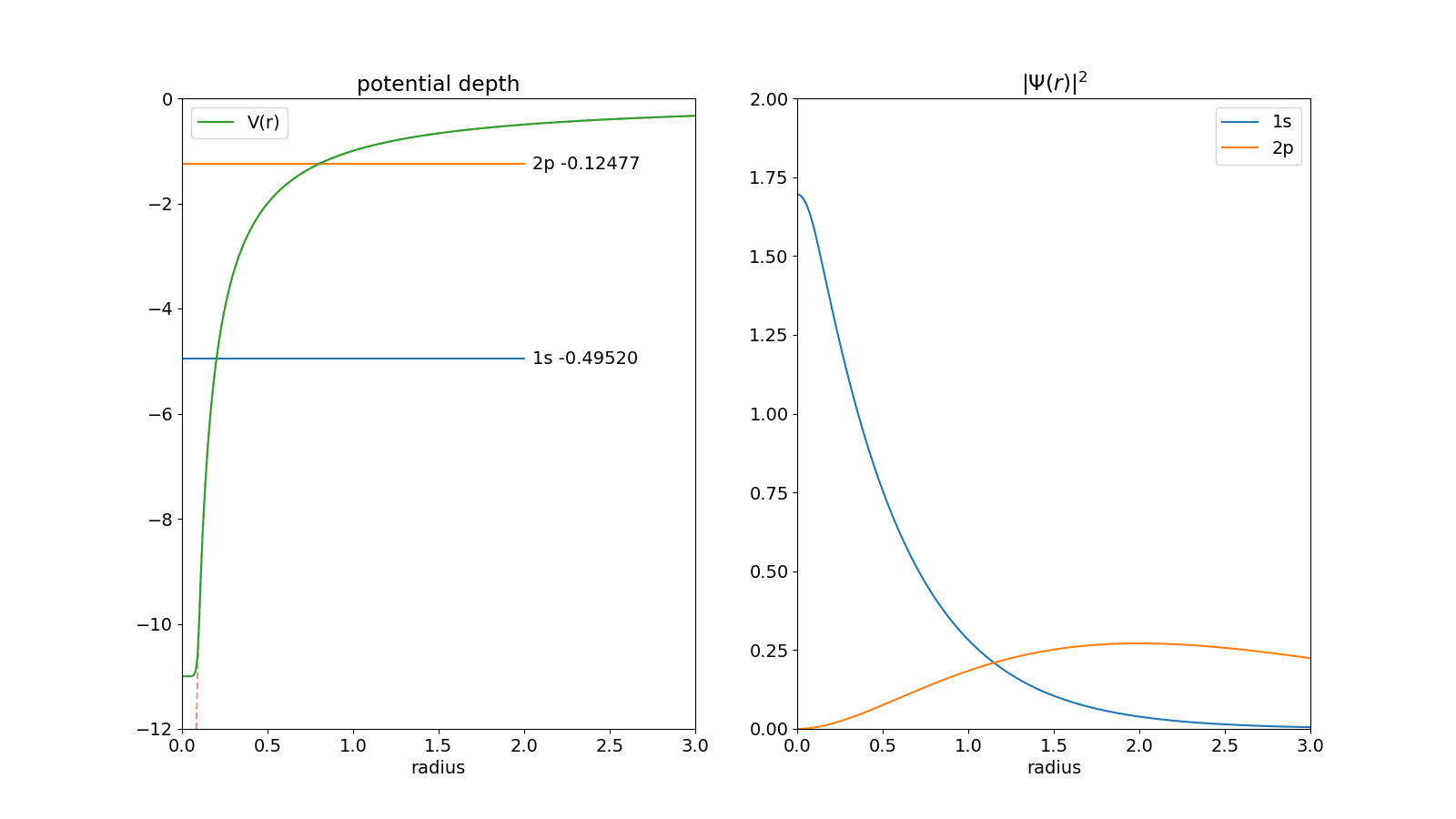 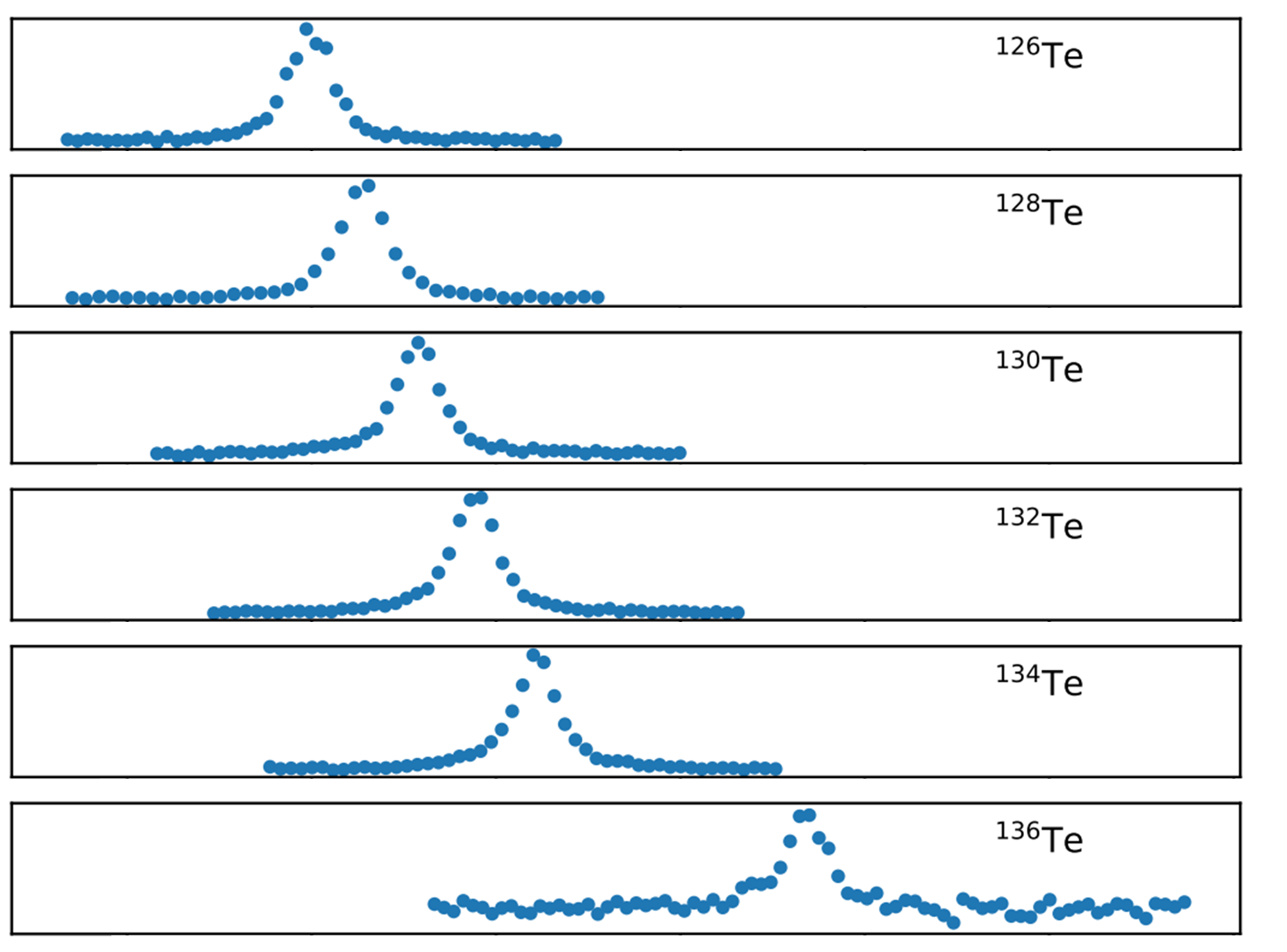 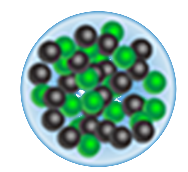 electron orbitals respond differently to charge distribution of nucleus

Measure difference in charge radius from shift in resonance
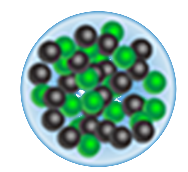 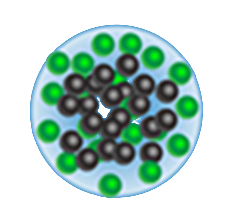 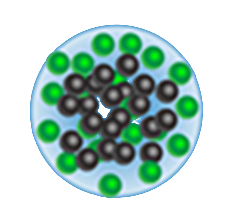 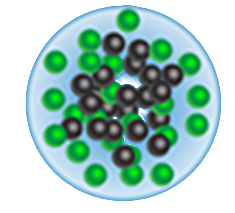 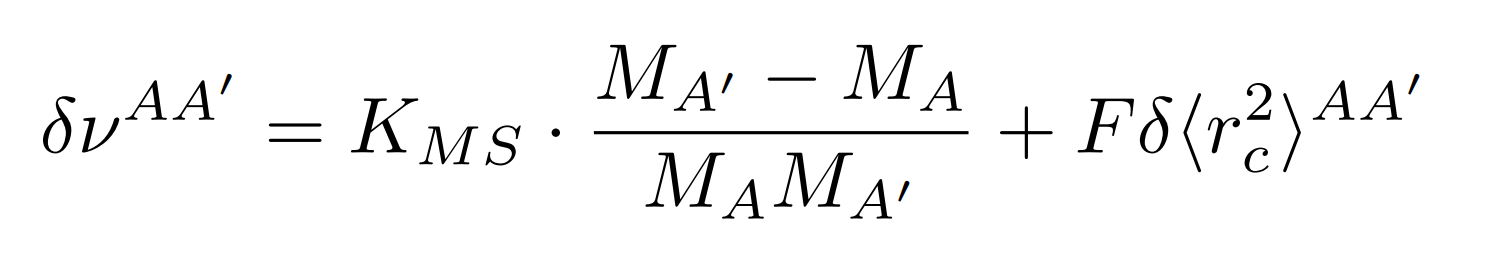 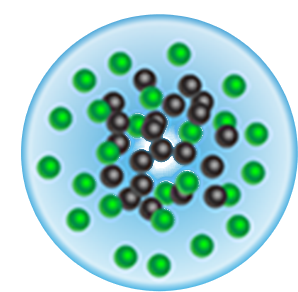 All observables: Purely based on atomic physics, no nuclear theory input needed!
Measuring neutron rich calcium
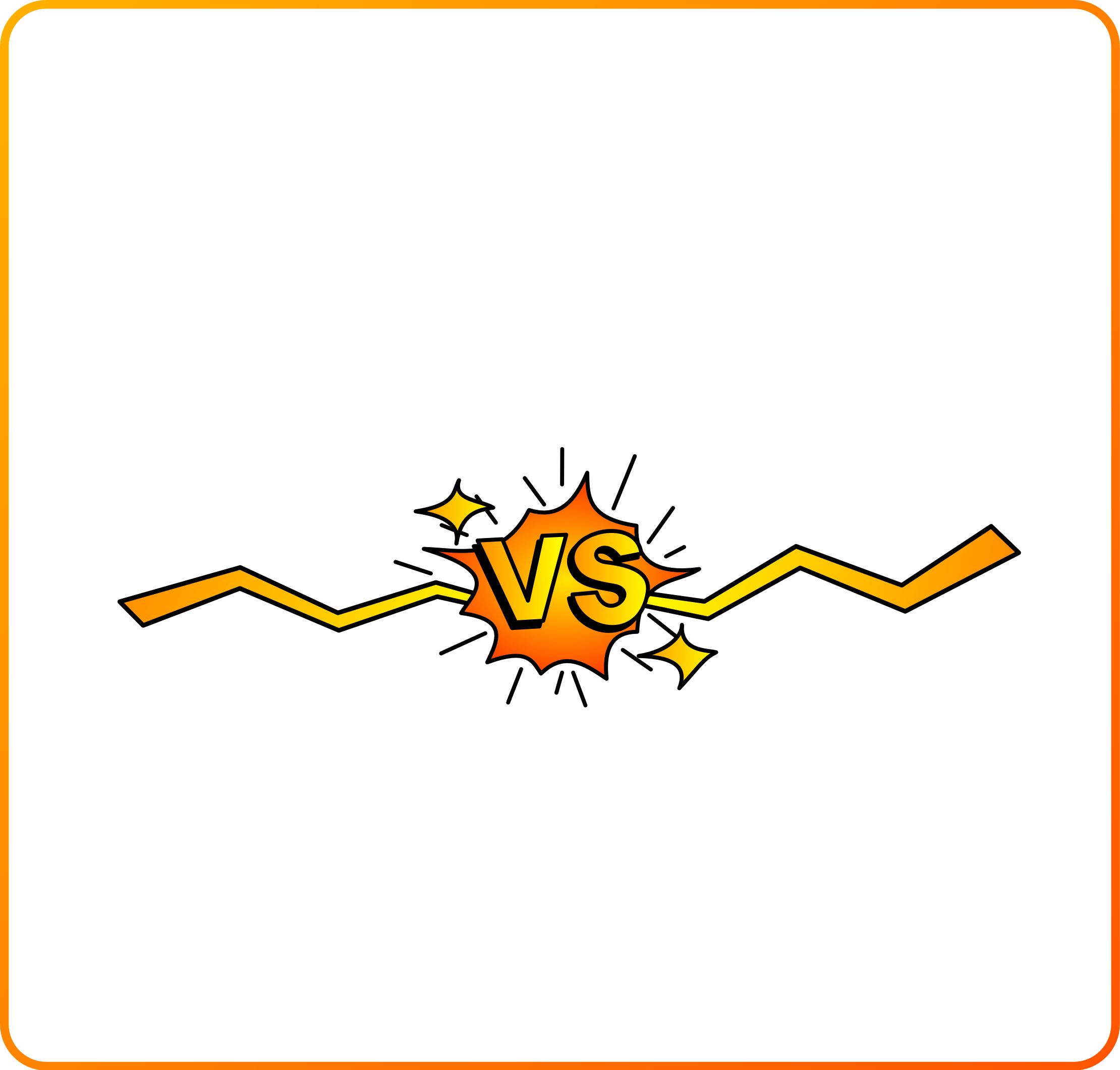 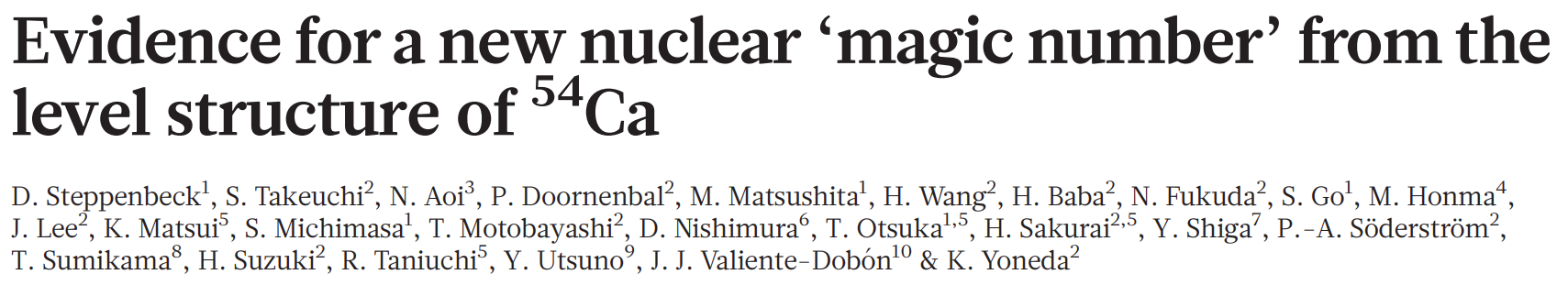 Measure Ca across N = 32 shell (?) gap (53,54Ca)

Experimental challenges for laser spectroscopy of 53Ca, 54Ca :
lifetime of 461 ms, 107 ms
yield of 20 ions/s, 2 ions/s at ISOLDE/CERN
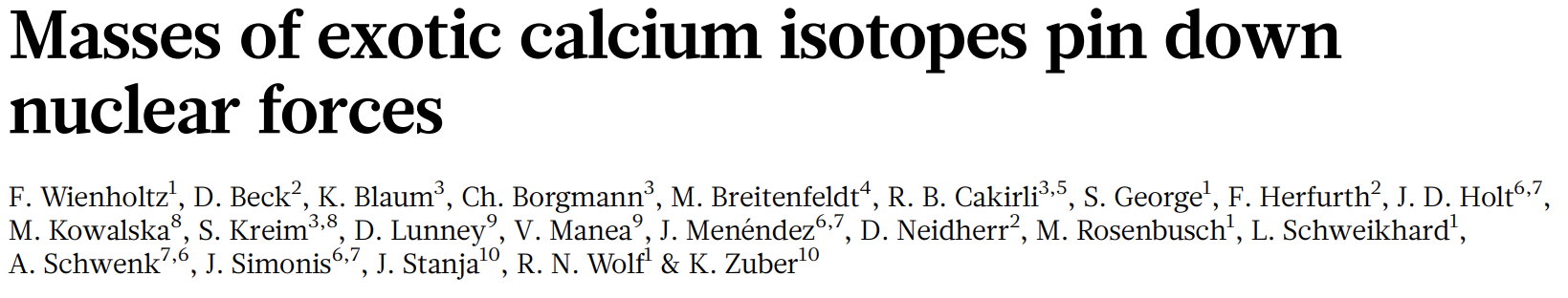 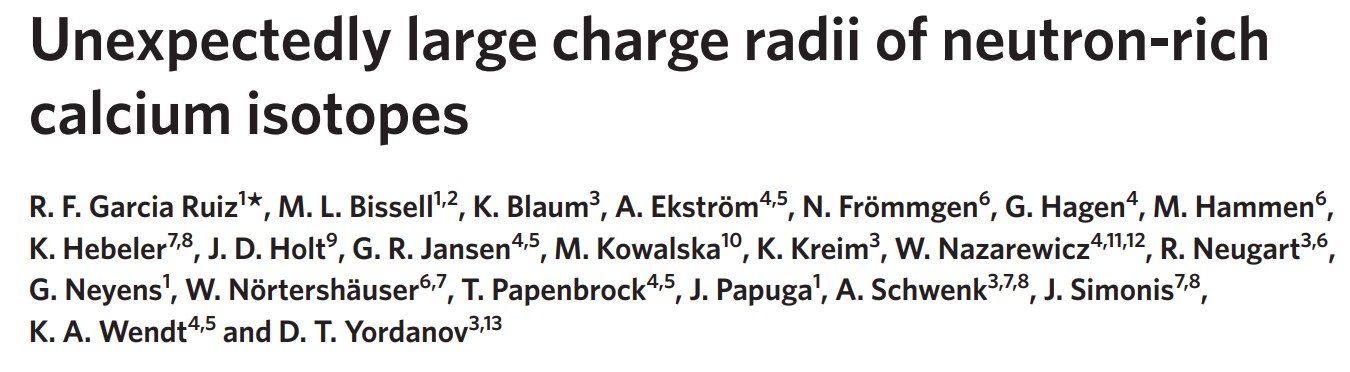 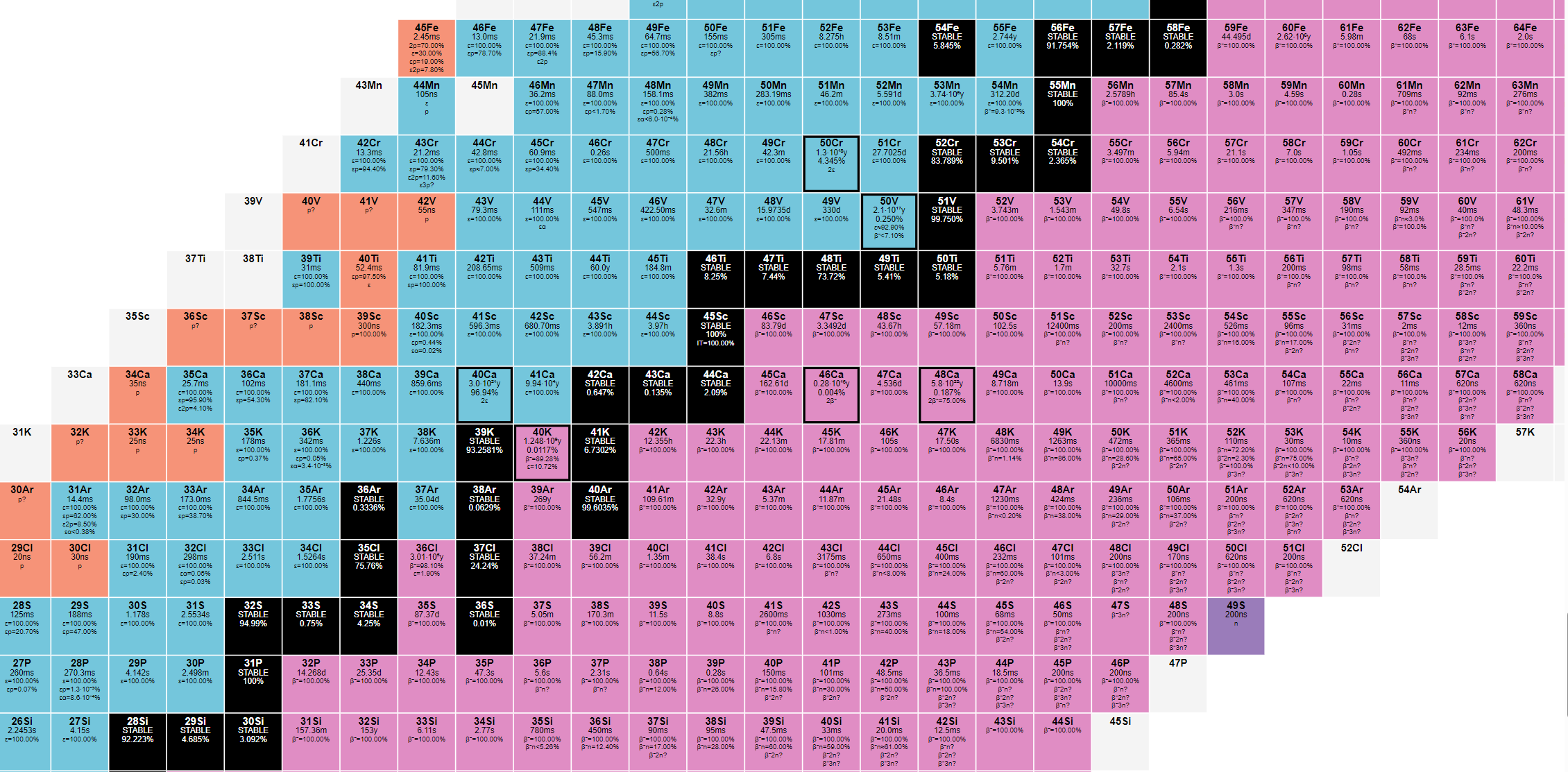 From https://upload.wikimedia.org/wikipedia/commons/9/9d/NuclideMap.svg
Radioactive Isotopes at ISOLDE/CERN
ISOLDE radioactive calcium ion beam production
bombard UCx target with 1.4 GeV protons
(neutral) fragments are laser ionized by RILIS
ions are extracted with ≈ 30 keV beam energy
magnetic mass separation
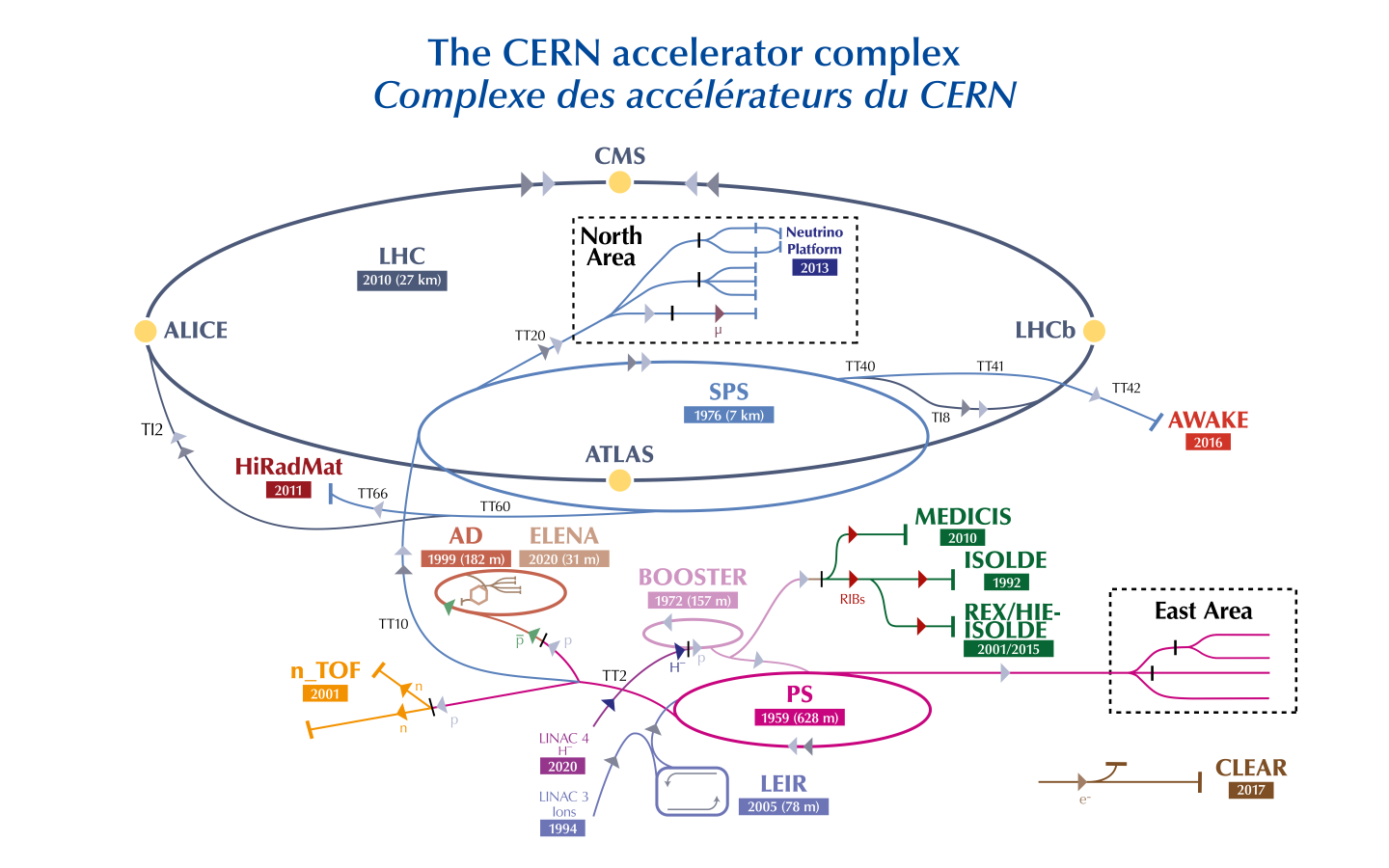 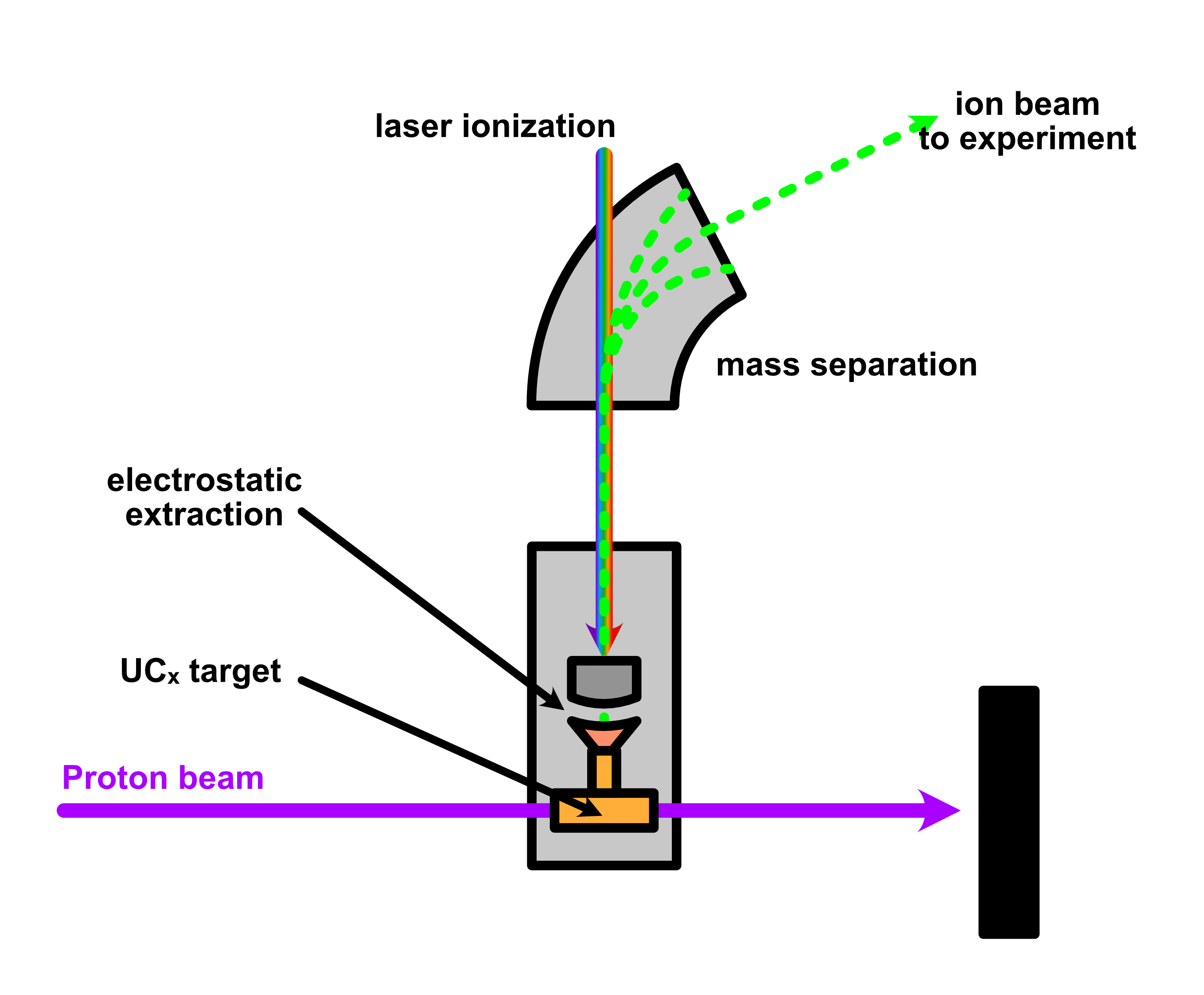 ISOLDE @ CERN
operational since 1967
located since 1992 at the PS BOOSTER
Two target stations + separators, various target types, ion sources, etc.
The COLLAPS experiment
Advantages:
collinear geometry  no doppler broadening, limited mostly by natural linewidth
only needs a single narrowband CW laser
insensitive to isobaric contamination

Disadvantages:
Limited by photon detection efficiency and laser stray light

Need more specialized detection setups for very rare cases like 53,54Ca
ROC (radioactive detection after optical pumping and state selective charge exchange)
Collinear laser spectroscopy (CLS) on radioactive isotopes
 operating since 45 years…

Measurement principle:
Overlap laser beam and ion bunch collinearly
Focus ion bunch into optical detection
Scan beam energy  scan transition frequency
(opt.) neutralize ion bunch via charge exchange
Measure fluorescence in optical detection
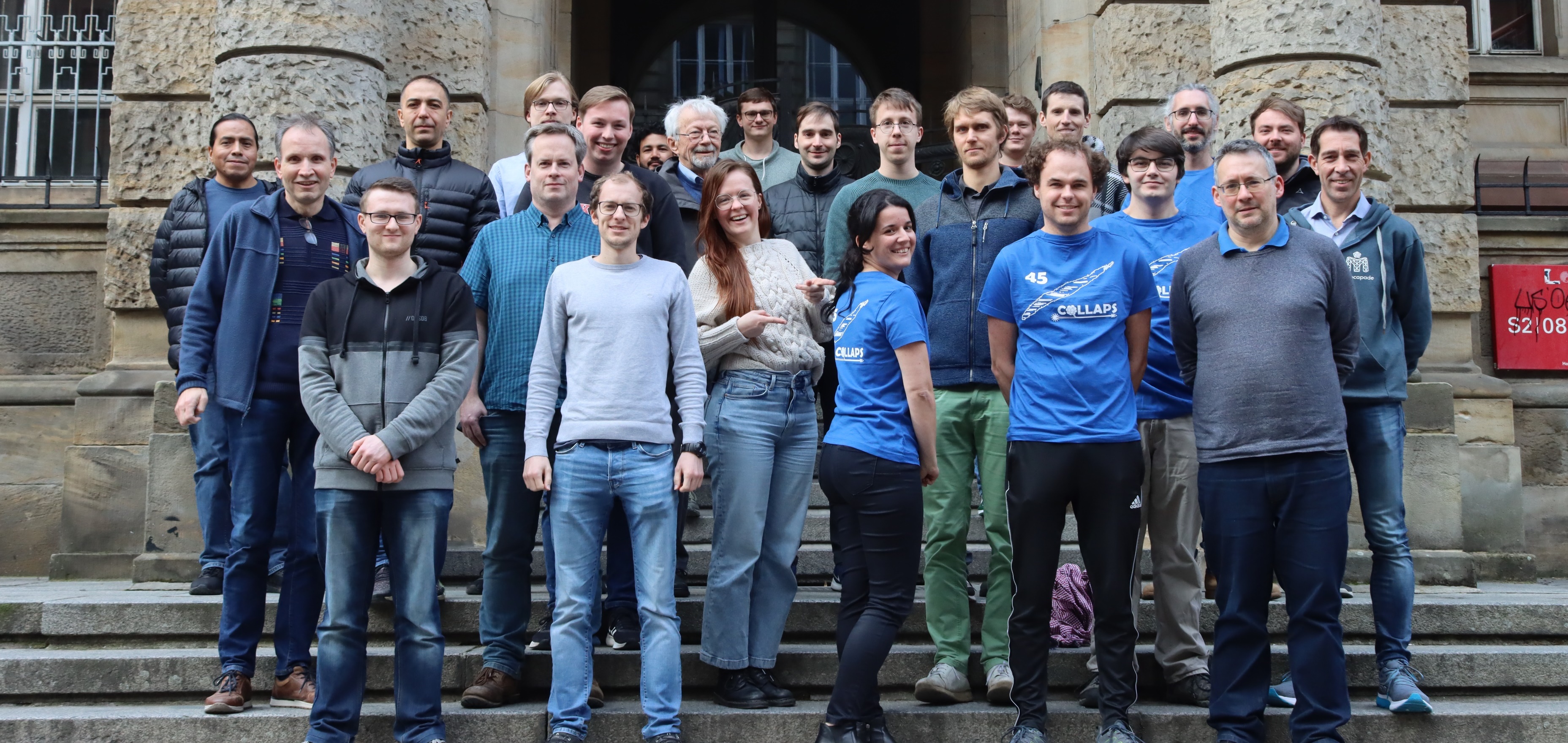 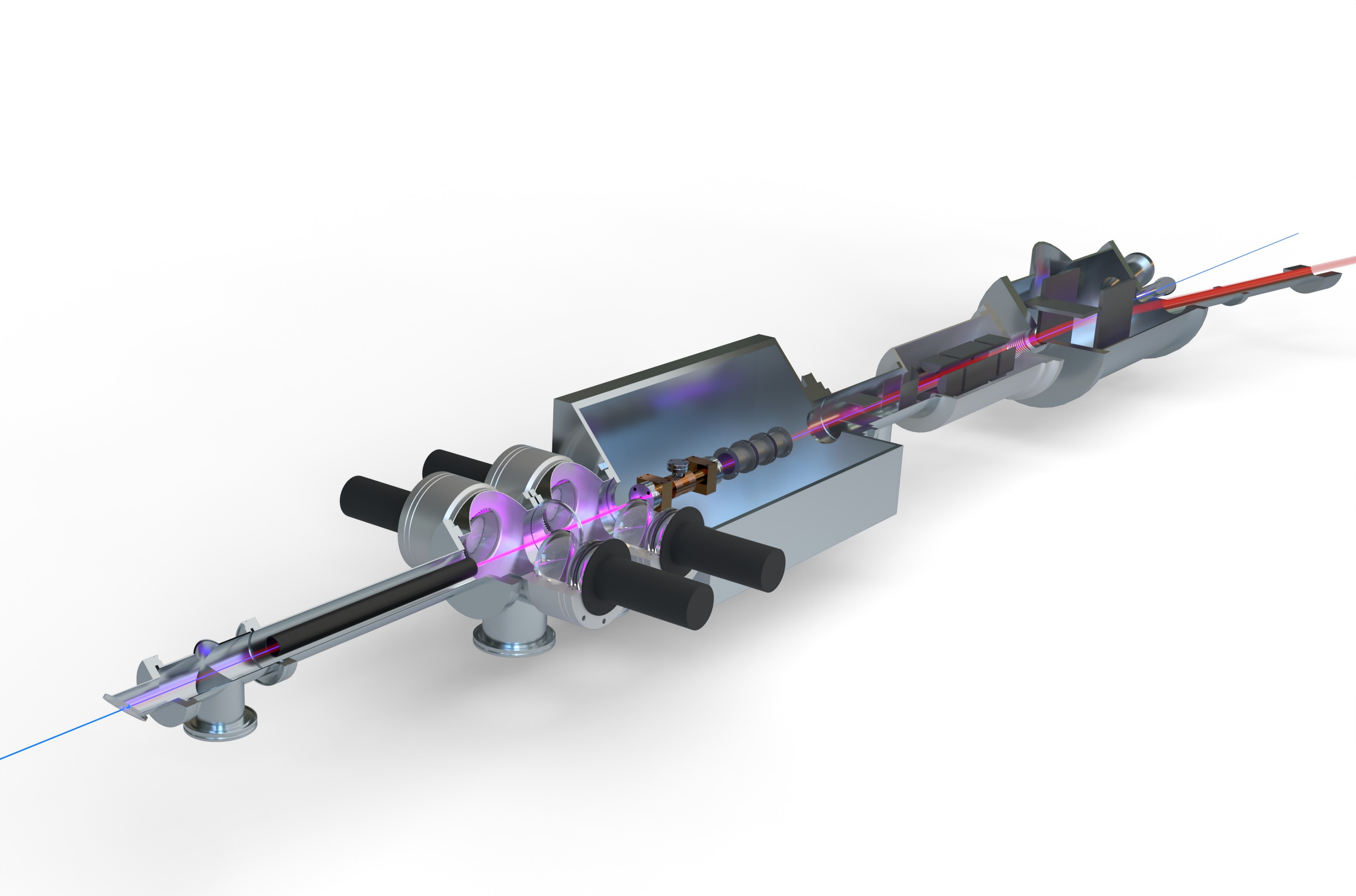 Ion beam correction & focus
laser beam
ISCOOL
bunches
optical detection
laser-ion overlap
charge exchange & beam energy scanning
The ROC method
Idea: Exploit electronic structure of Ca II

Use laser to excite SP transition

If laser on resonance, electron will be permanently “pumped” to D-states

Then: detect electronic state change to find out if laser was on resonance

 High efficiency because of particle detection while still retaining the advantages of CLS
Relevant Ca II level scheme
P3/2
𝜈 = 393 nm
DJ
forbidden
S1/2
Charge exchange as an electronic state detector
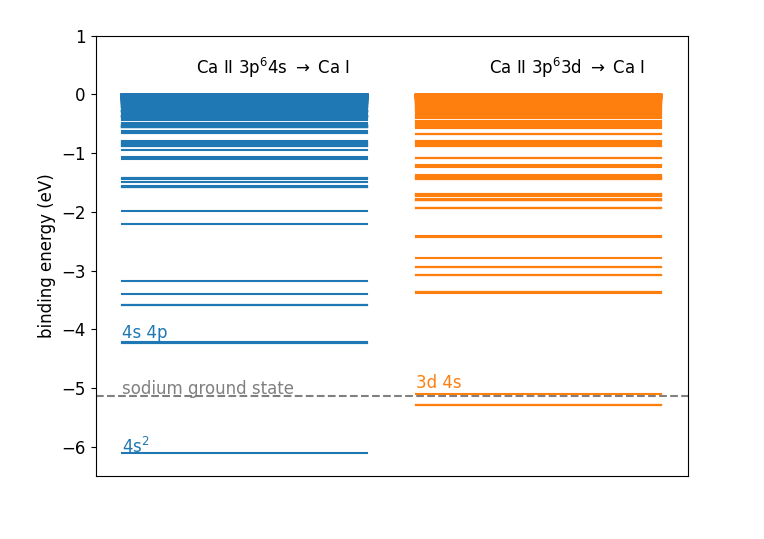 Reaction: Ca II + Na I  Ca I + Na II + ΔE

 Possible final states in Ca I depend on initial ionic state!
P3/2
𝜈 = 393 nm
DJ
forbidden
3d-state is “quasi-resonant” with the sodium ground state! 
 will have a higher reaction cross section
S1/2
Charge exchange as an electronic state detector
Minimal ROC setup
laser interaction region
ISOLDE beam
residual ions
particle
detectors
deflector
Laser beam
neutralized beam
charge 
exchange cell
deflector
Charge exchange as an electronic state detector
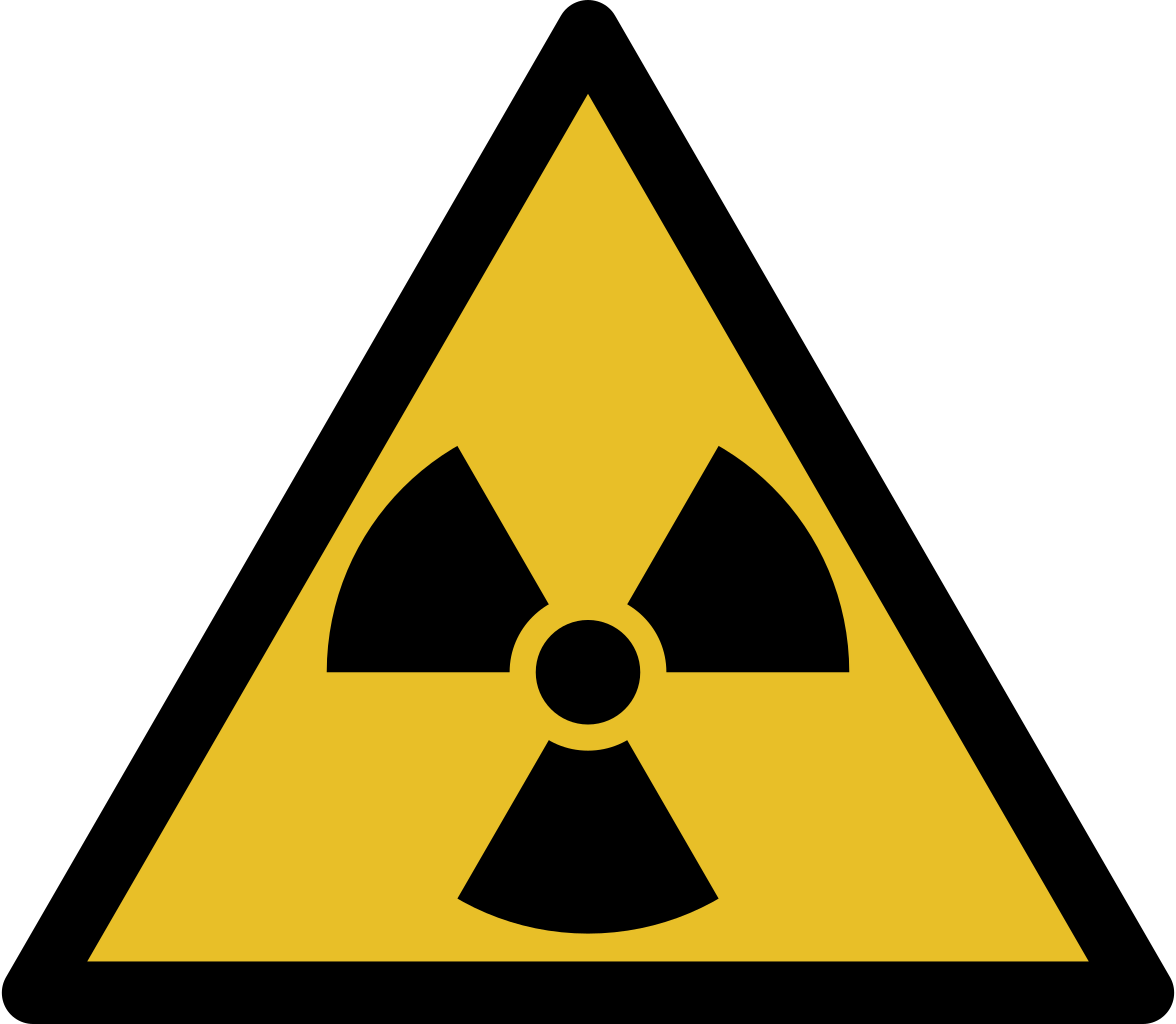 laser interaction region
ISOLDE beam
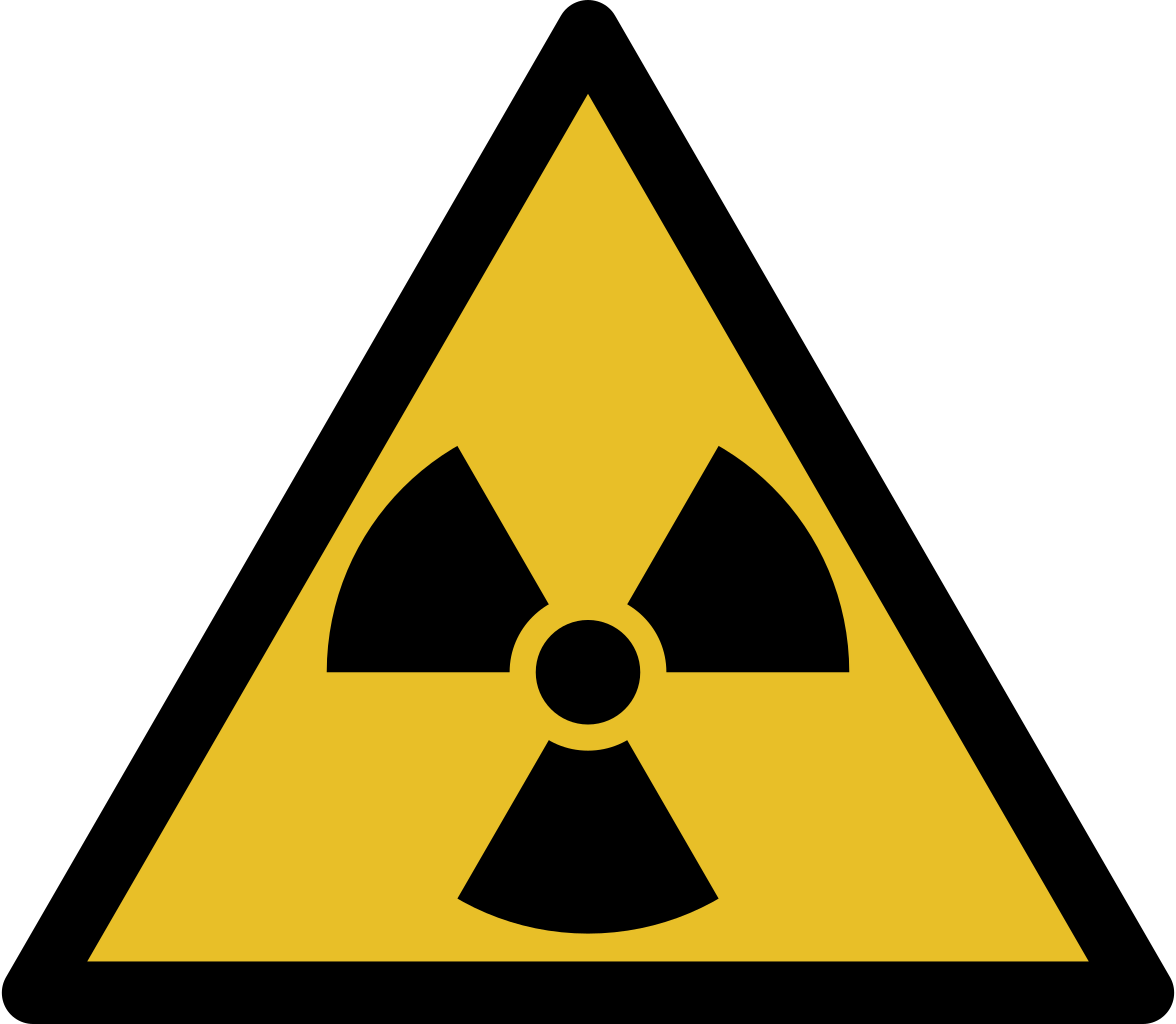 Laser beam
deflector
deflector
residual ions
deflector
Improvements:
Additional deflector so that the laser beam doesn’t hit the neutral particle detector
Move to decay detection to eliminate stable beam contamination
neutralized beam
Na charge 
exchange cell
Charge exchange as an electronic state detector
All components
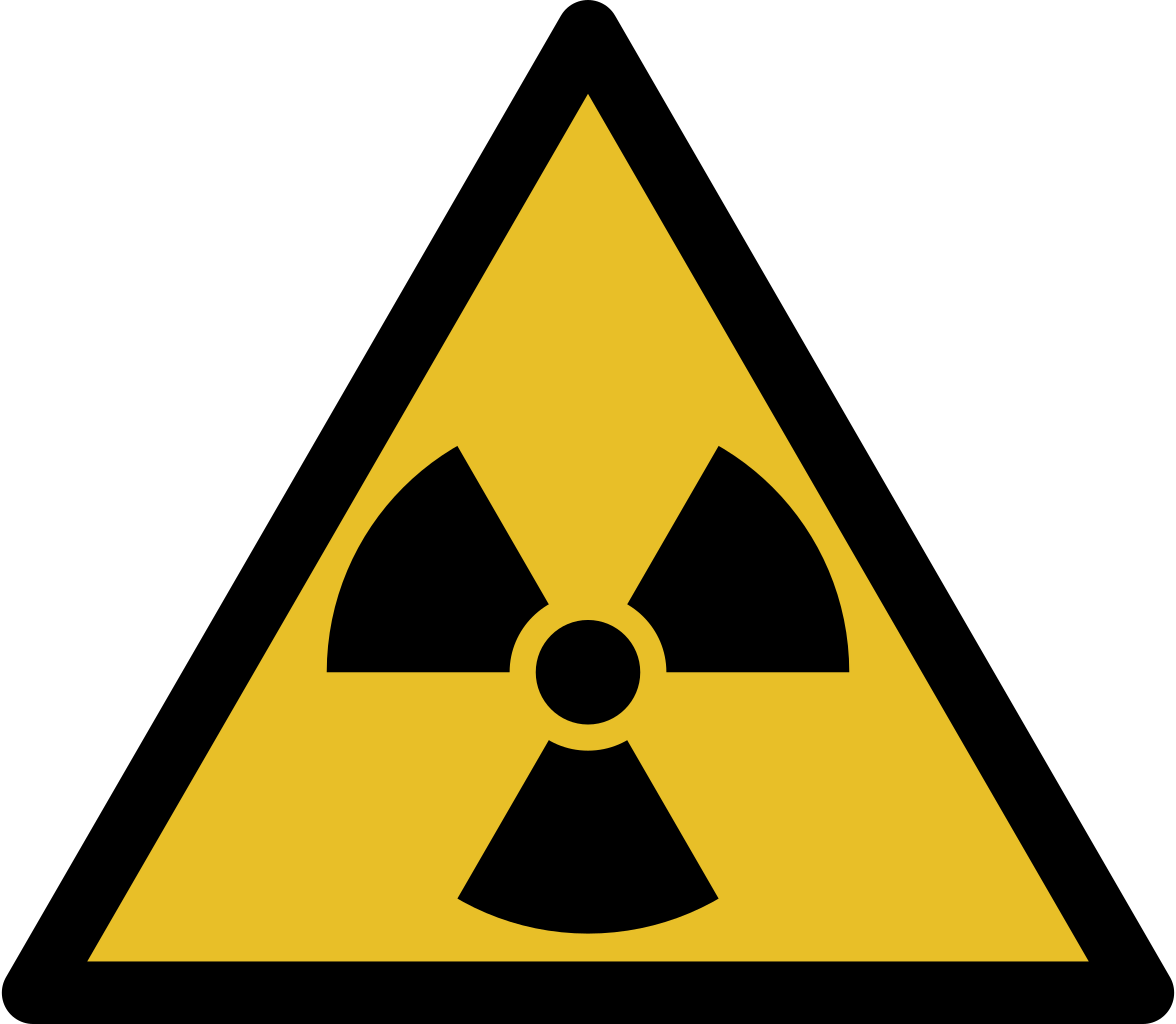 HV cage
laser interaction region
ISOLDE beam
decelerator
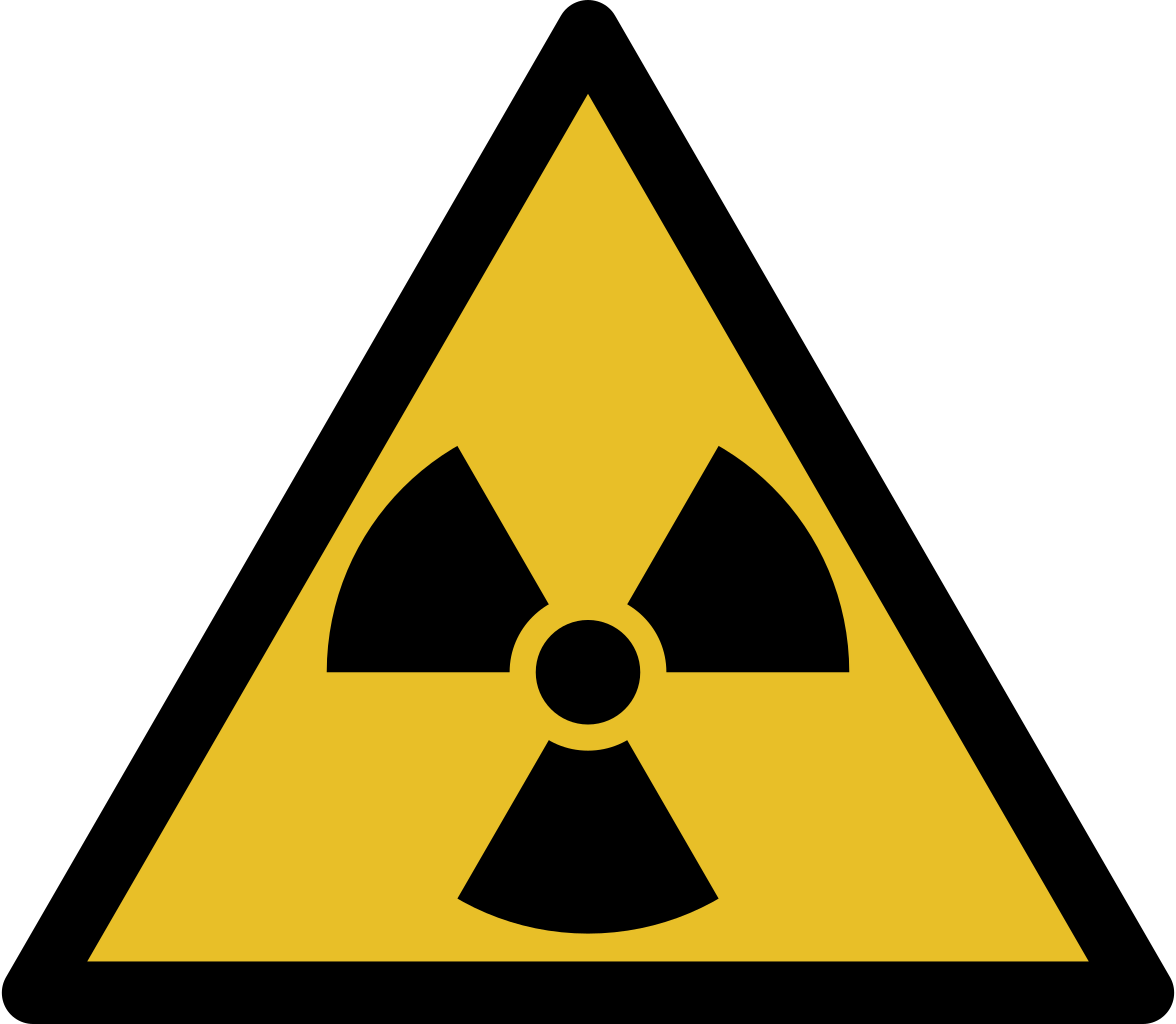 Laser beam
deflector
deflector
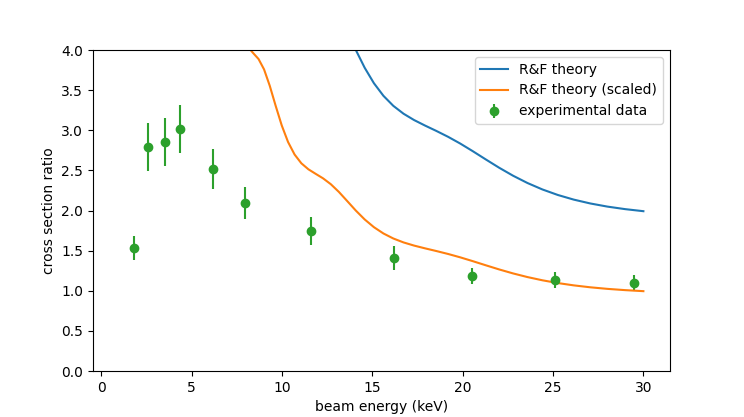 residual ions
deflector
Charge exchange cross section only different at low beam energies!

Decelerate the beam, then perform charge exchange at 4 keV
CEC needs to be on HV platform!
HV section also needs to be short, since neutralized beam can’t be refocussed

 Principal engineering challenge of the technique
neutralized beam
Na charge 
exchange cell
Real setup and beamtime summary
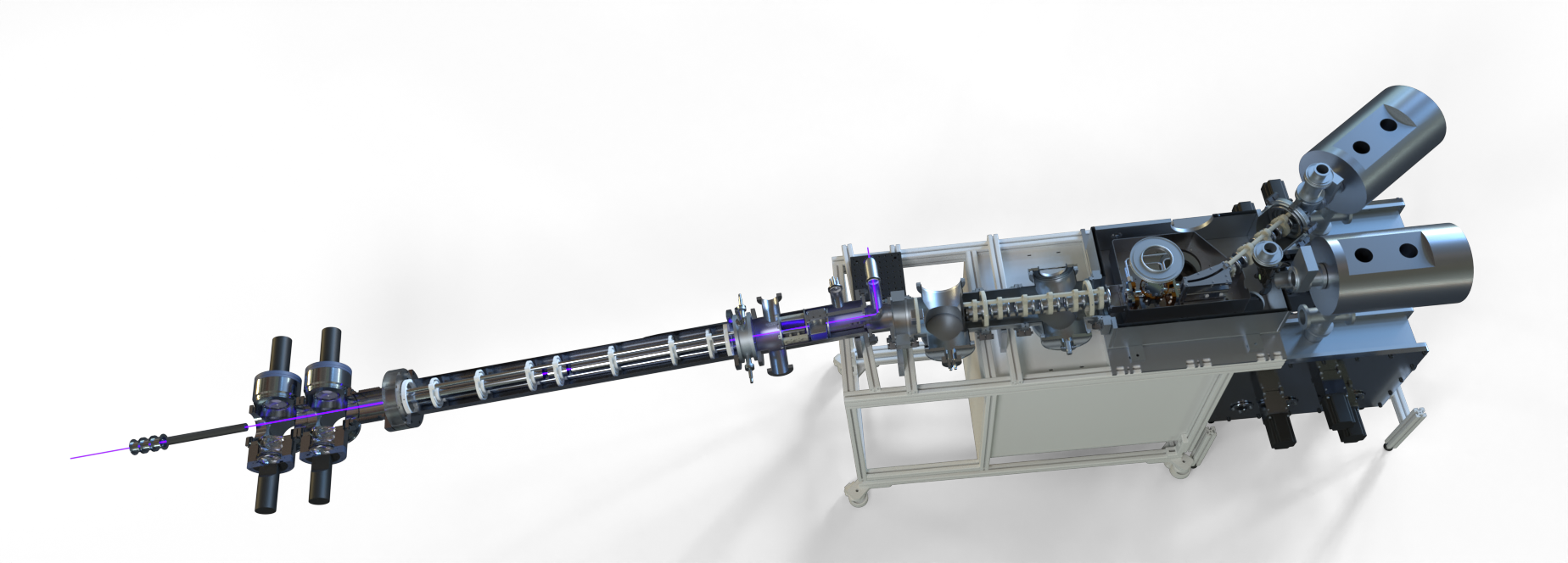 β-detection
Took ISOLDE beam from 27th of September to 2nd of October

Went well considering it is a brand-new setup
new ion optics
new beam diagnostics
new data acquisition
new tape stations
etc…

Some problems with the CEC/HV limited the sensitivity

Measured 52Ca as a “sanity check” (≈ 200 ions/s)
Then measured 53Ca (≈ 20 ions/s)
accelerator
charge exchange
optical interaction
HV cage
35° bender
5° bender
decelerator
COLLAPS OD
52Ca – the most exotic test case
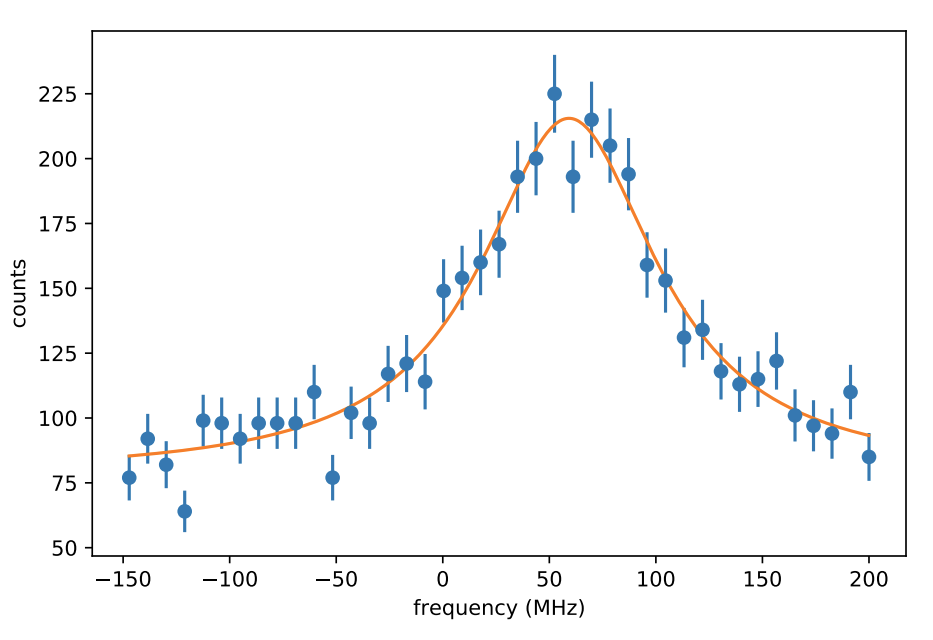 ≈ 200 ions/s yield
statistics of about 40 minutes
100 MHz linewidth
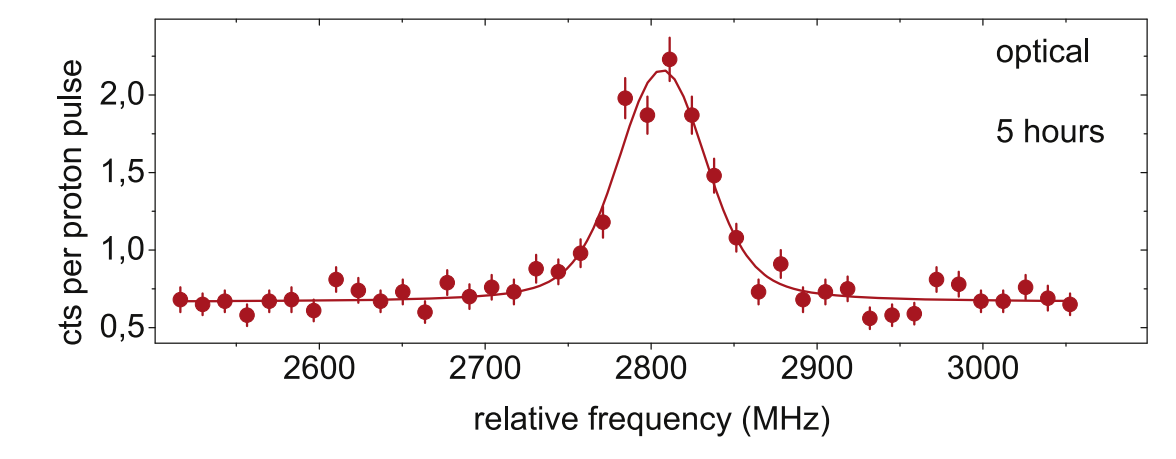 R F Garcia Ruiz et al, Development of a sensitive setup for laser spectroscopy studies of very exotic calcium isotopes
Isotope shift consistent with previous COLLAPS measurement
Reduced measurement time by 8x compared to fluorescence detection!
53Ca: ROC with hyperfine splitting
Population transfer not only to the D-states but also between the lower hyperfine states!

No efficient population transfer possible

Solution: Sequential multi-step pumping

Split up optical interaction region
F = 2
P3/2
F = 1
DJ
𝜈 = 393 nm
F = 1
S1/2
F = 0
F = 1  F = 2
F = 0,1  F = 1
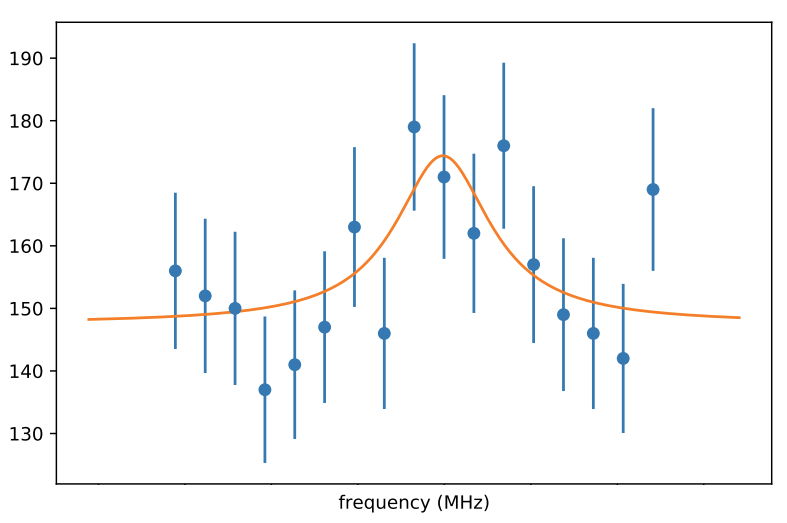 53Ca: ROC with hyperfine splitting
F = 0  F = 1
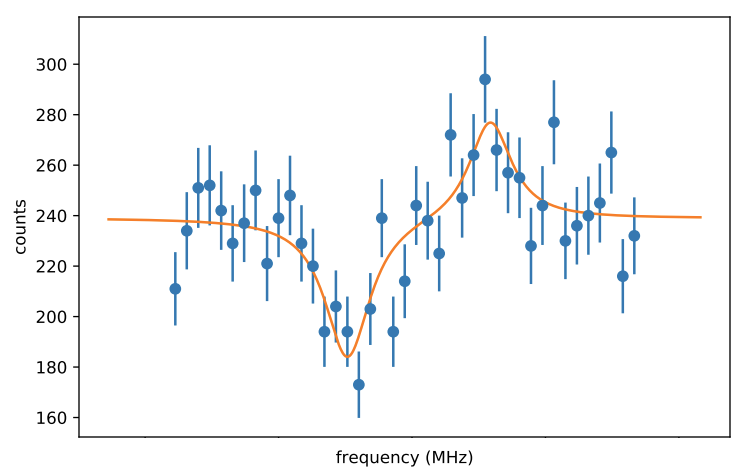 F = 1  F = 2
P3/2
F = 2
F = 1
DJ
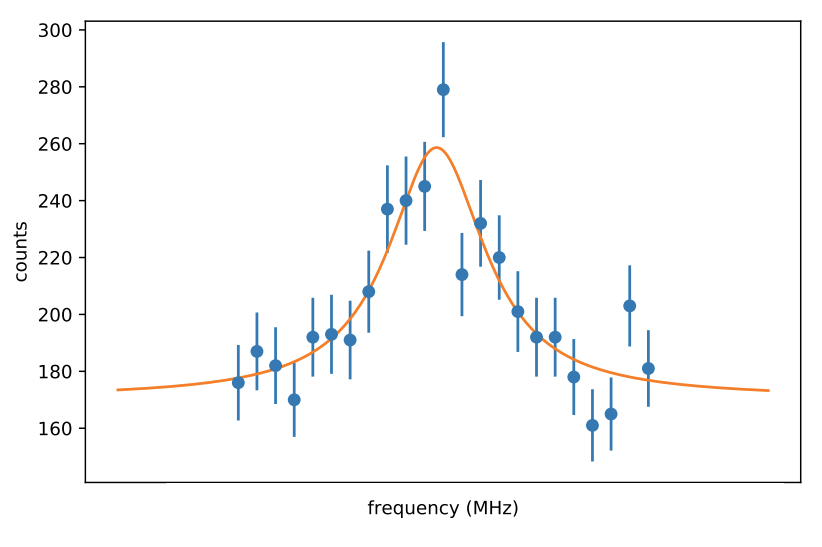 F = 1  F = 2
S1/2
F = 1
F = 1  F = 1
F = 0
Optical interaction region configuration
F = 1  F = 2
F = 1  F = 2
(fixed on resonance)
F = 0  F = 1
F = 1  F = 2
F = 1  F = 1
53Ca – spin and magnetic moment
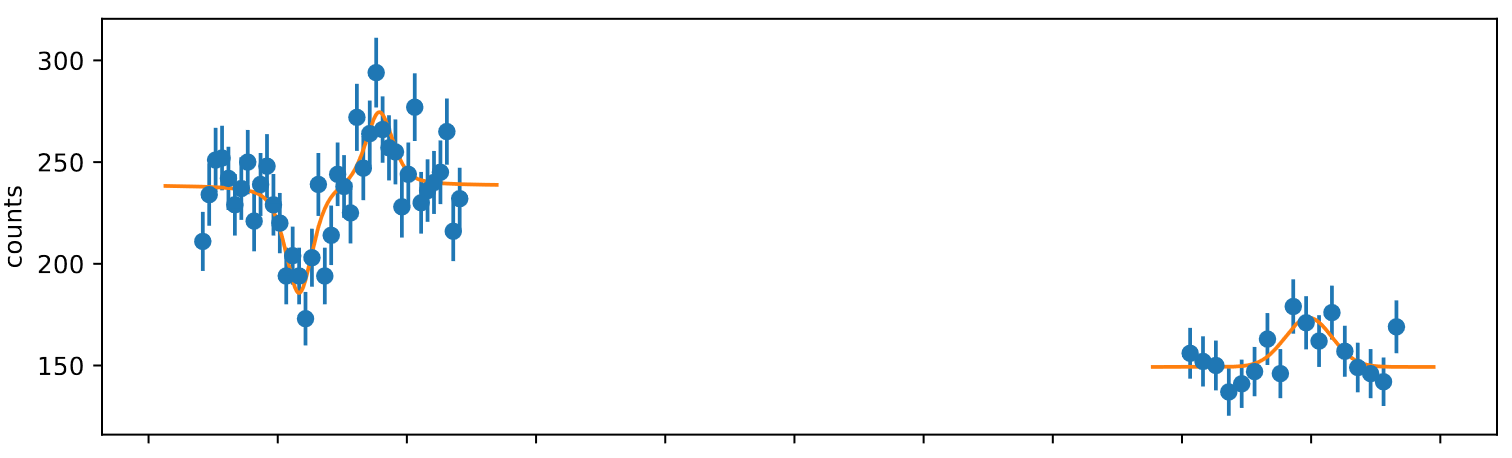 This plot contained unpublished data and was therefore removed
unambiguous spin assignment I = ½

determine mag. moment from hyperfine splitting


Excellent theory prediction (deviated <5%)*

single-particle like?  In between 41Ca and 49Ca…
* https://arxiv.org/pdf/2311.14383.pdf
53Ca – charge radius
comparison: binding energy
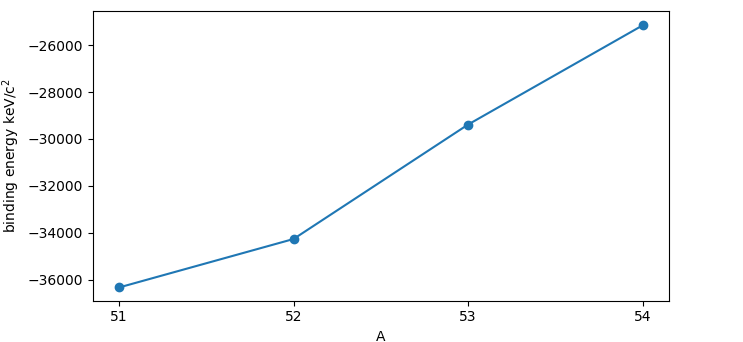 This plot contained unpublished data and was therefore removed
52Ca was “unexpectedly large”
Seems to flatten out compared to 51,52Ca
Could also be large odd-even staggering
See N = 20 vs. N = 28
Need 54Ca to make conclusions
With data from:
R. F. Garcia Ruiz et al., Unexpectedly large charge radii of neutron-rich calcium isotopes
Á. Koszorús et al., Charge radii of exotic potassium isotopes challenge nuclear theory and the magic character of N = 32
H. Heylen et al. Changes in nuclear structure along the Mn isotopic chain studied via charge radii
F. Wienholz et al. Masses of exotic calcium isotopes pin down nuclear forces
Prospects of measuring 54Ca and future
new CEC design
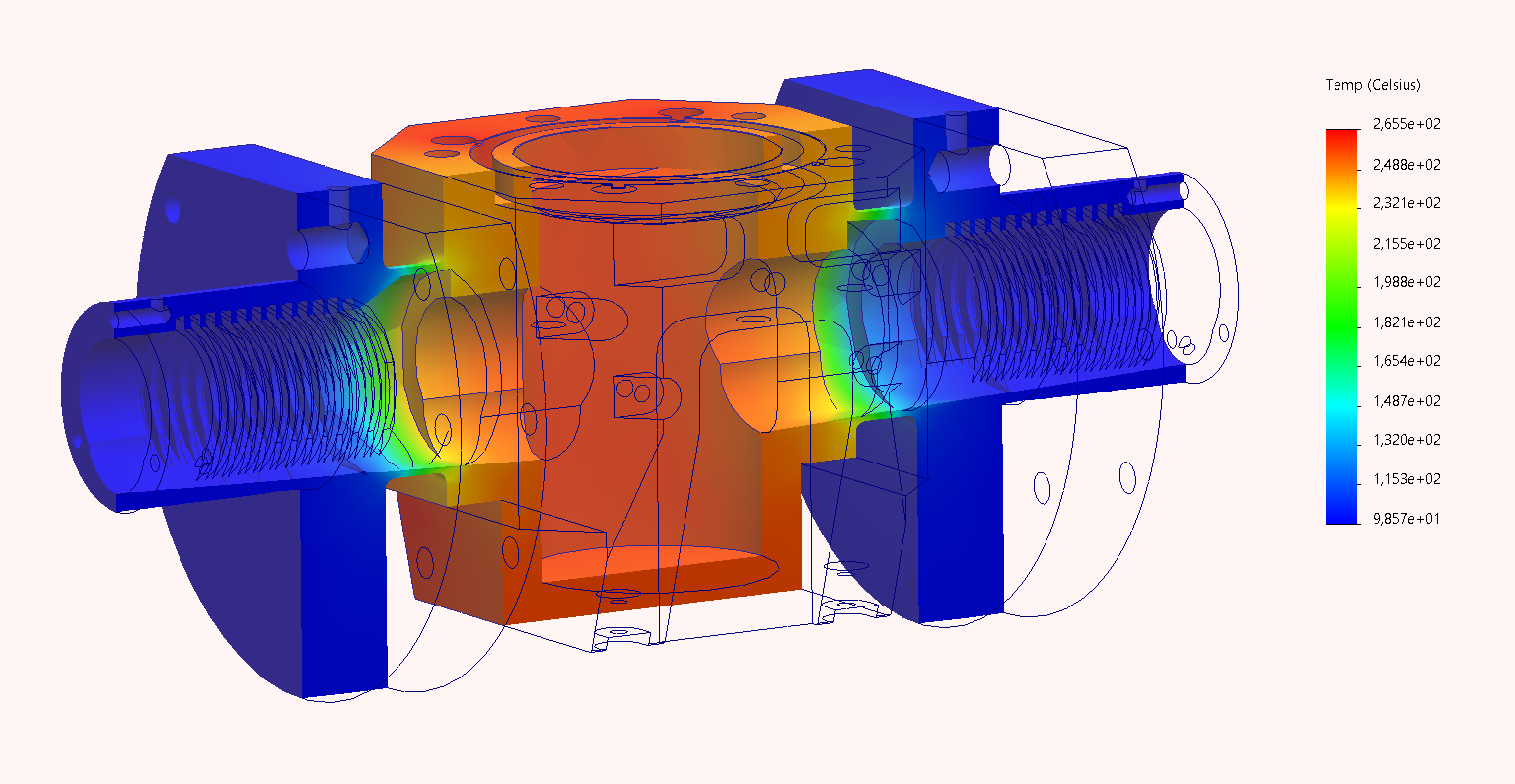 Priority one: fix CEC & HV problems
…already some ideas, currently in testing
measure 54Ca hopefully later this year!

Post 54Ca:
Sr, Ba, Ra are all straightforward  76Sr
Other elements need more work/testing
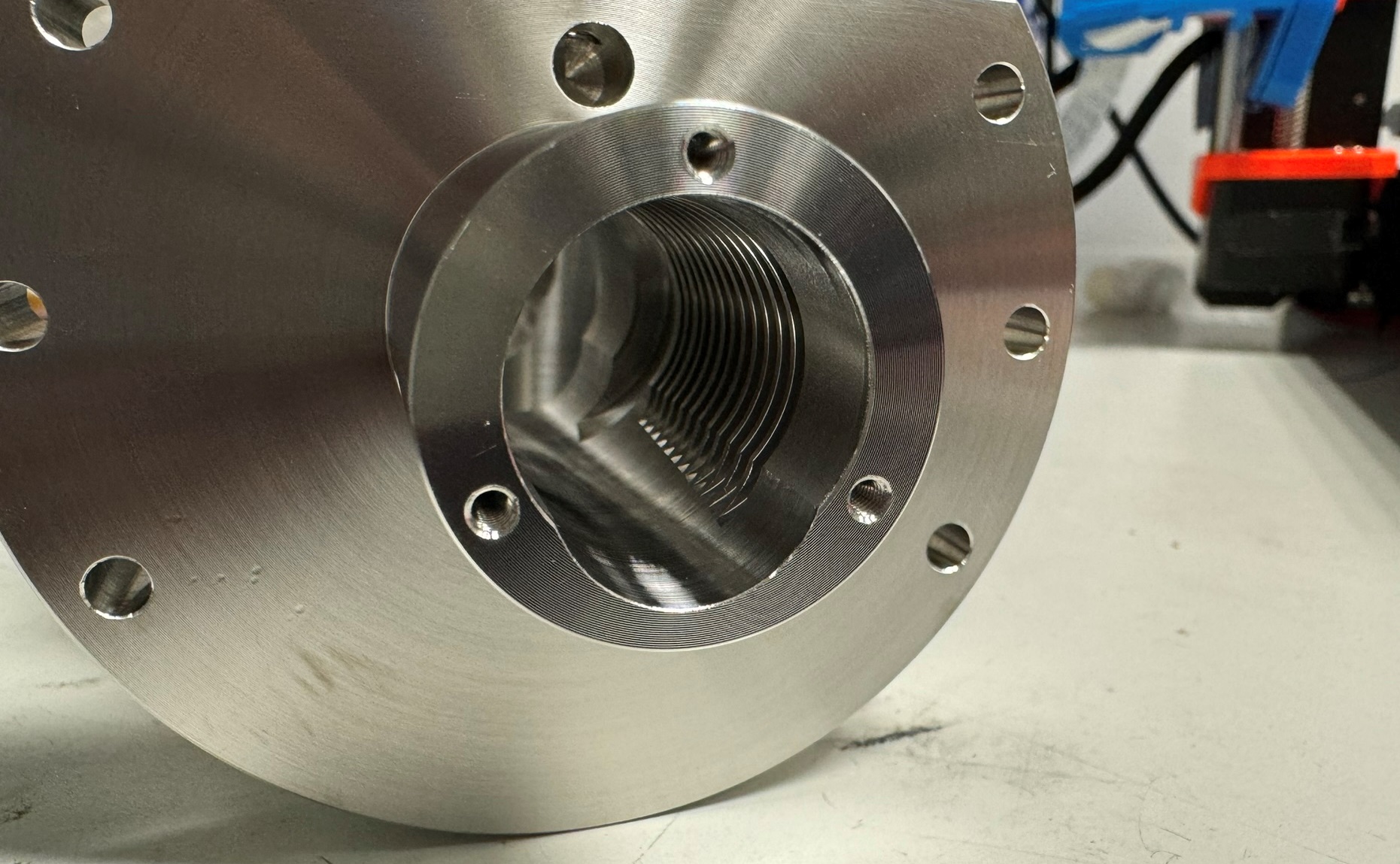 Thank you
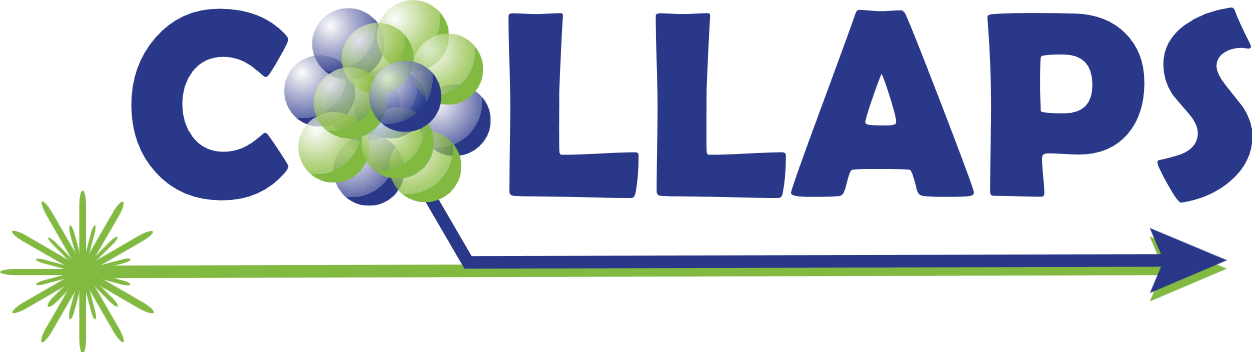 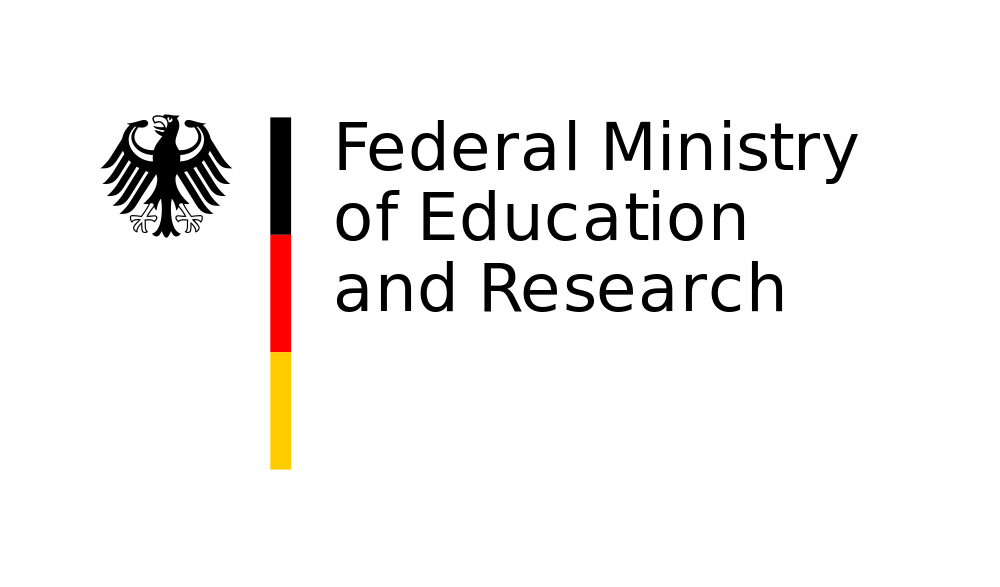 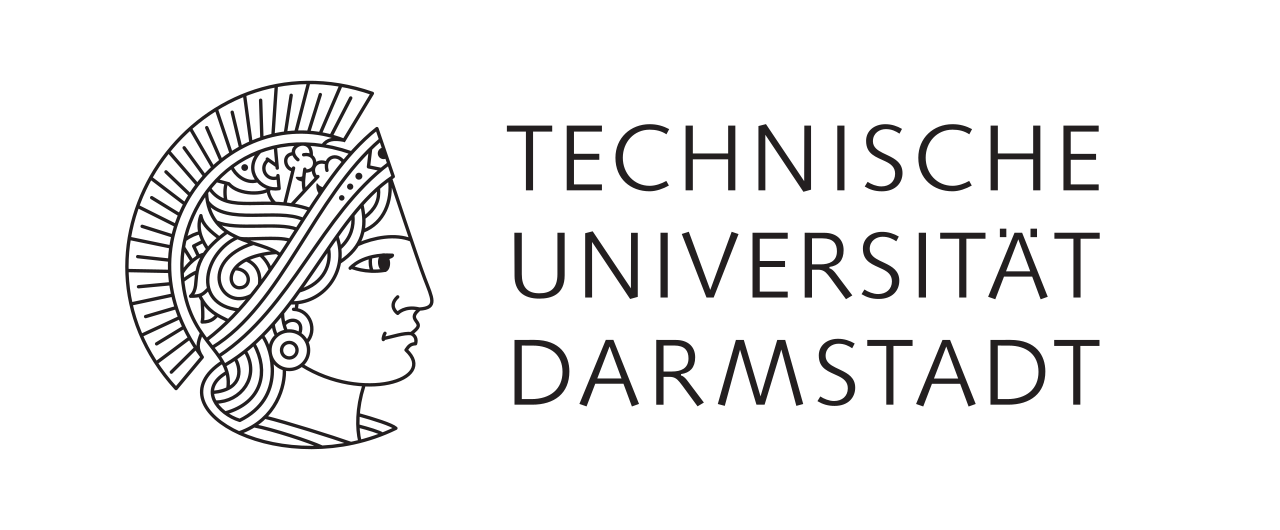 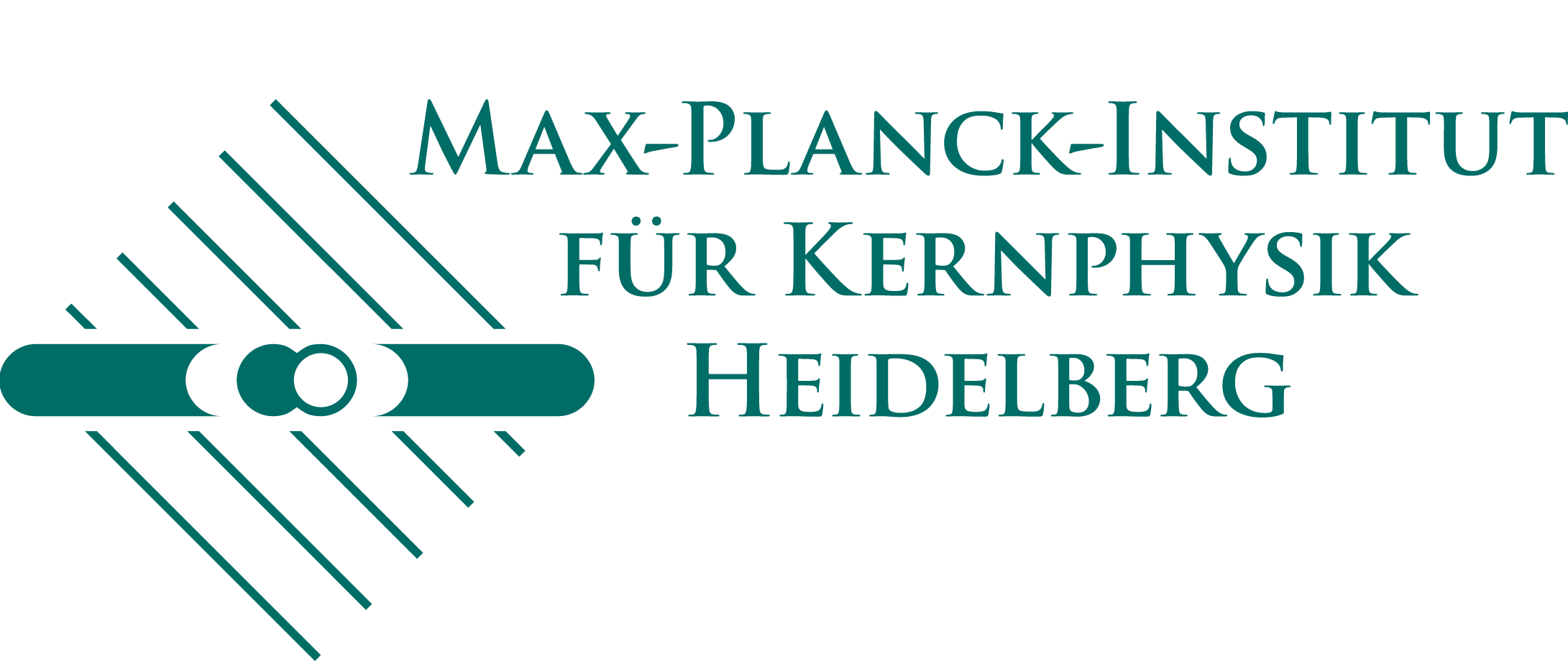 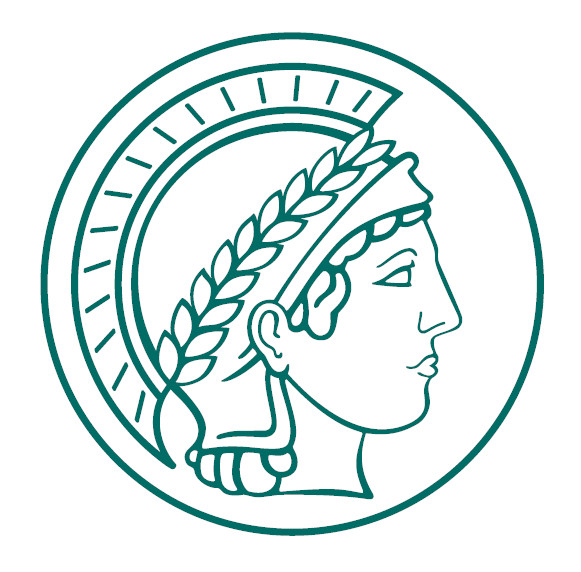 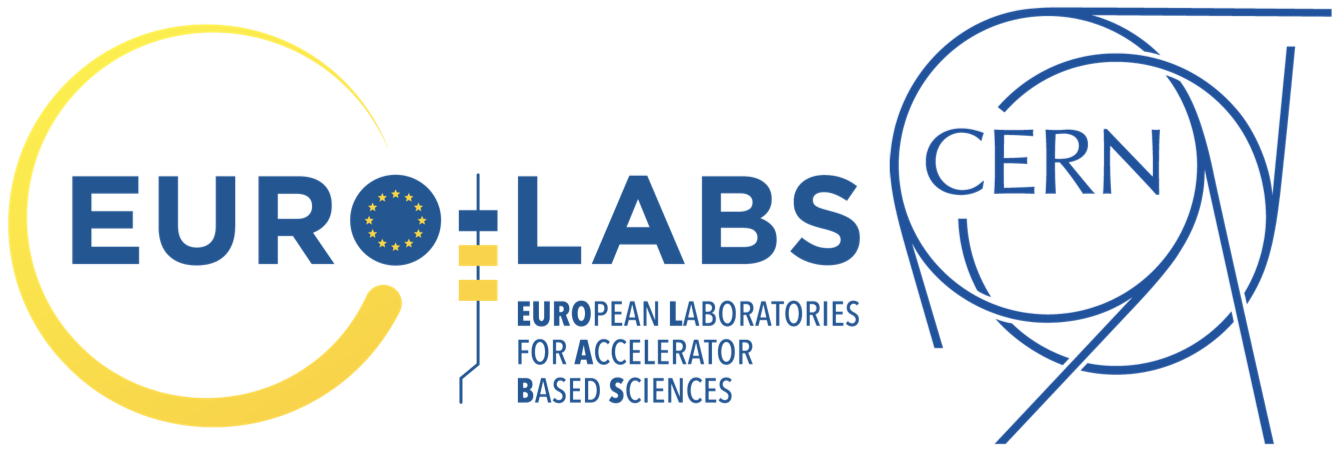 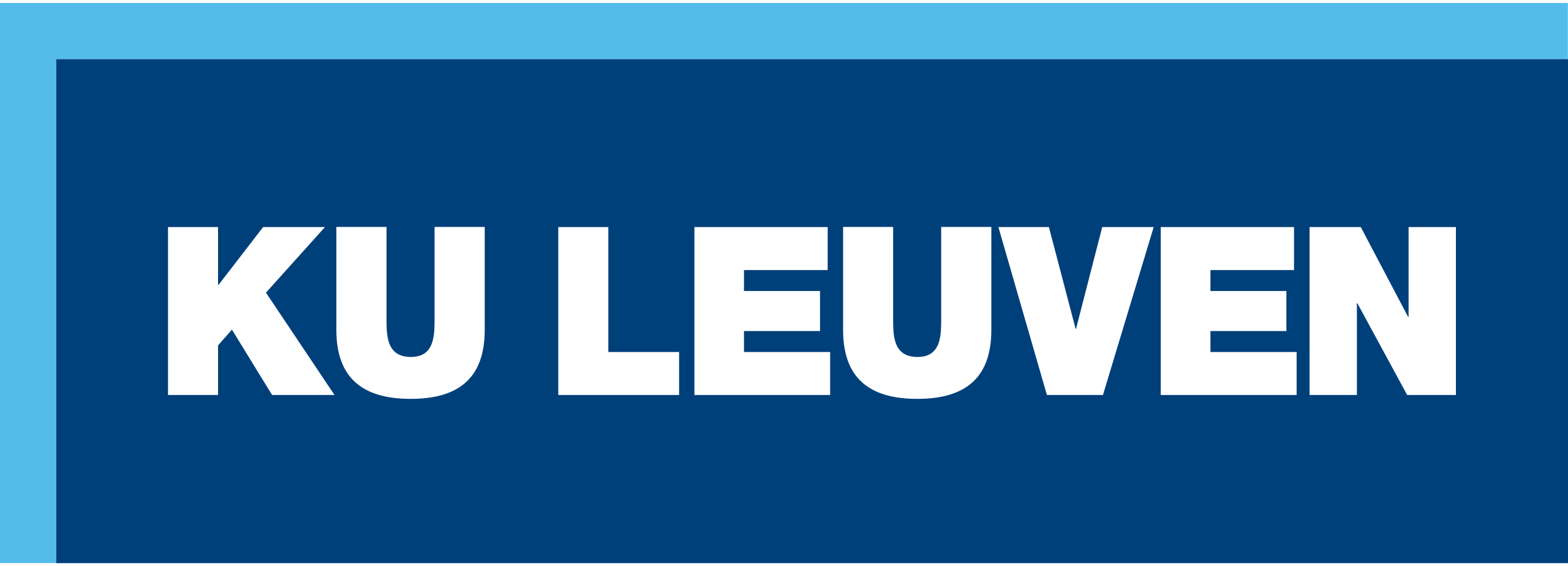 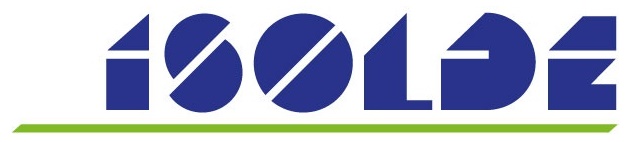 Advertisement: 

Laser spectroscopy in the ruthenium isotopic chain, Wednesday 16:15, HK 42.3

Collinear Laser Spectroscopy of 155 − 175Tm+,              Wednesday 17:00, HK 42.6

Transition frequency measurements in 46−50Ti+ of astrophysical interest at COALA, Thursday 17:00 HK 62.5

Posters HK 72.28, HK 72.48, HK 72.55 about technical developments at the COALA beamline

Plenary talk about laser spectroscopy of radioactive isotopes on Friday, 09:00
Leftover slides – proceed at own risk
CEC troubles
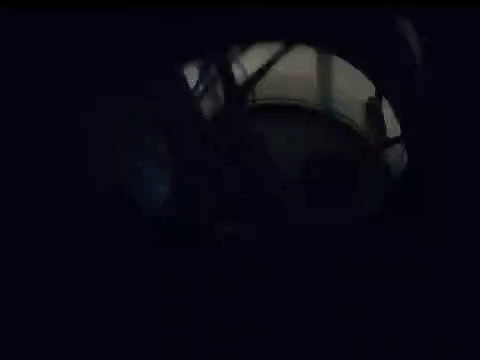 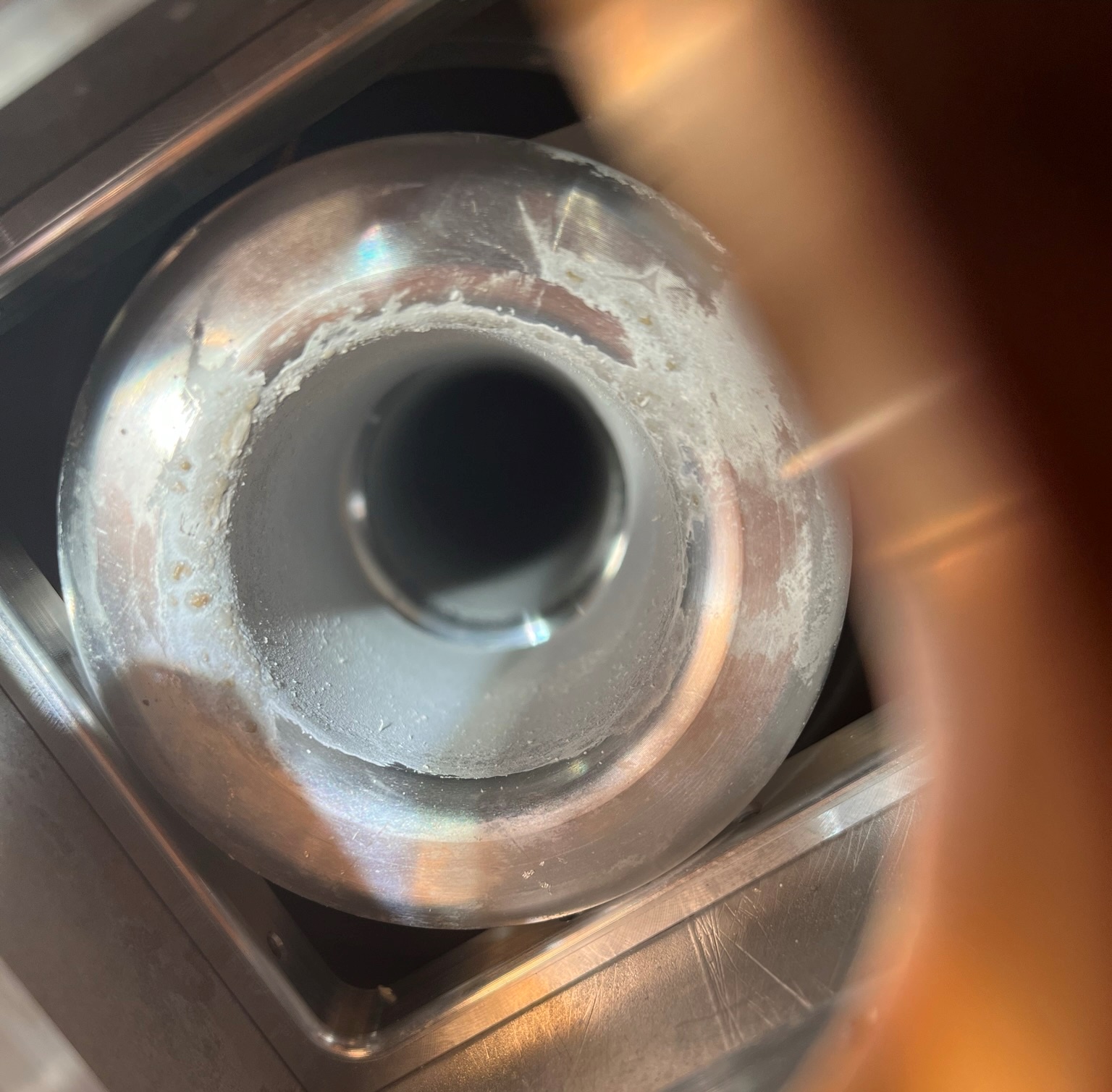